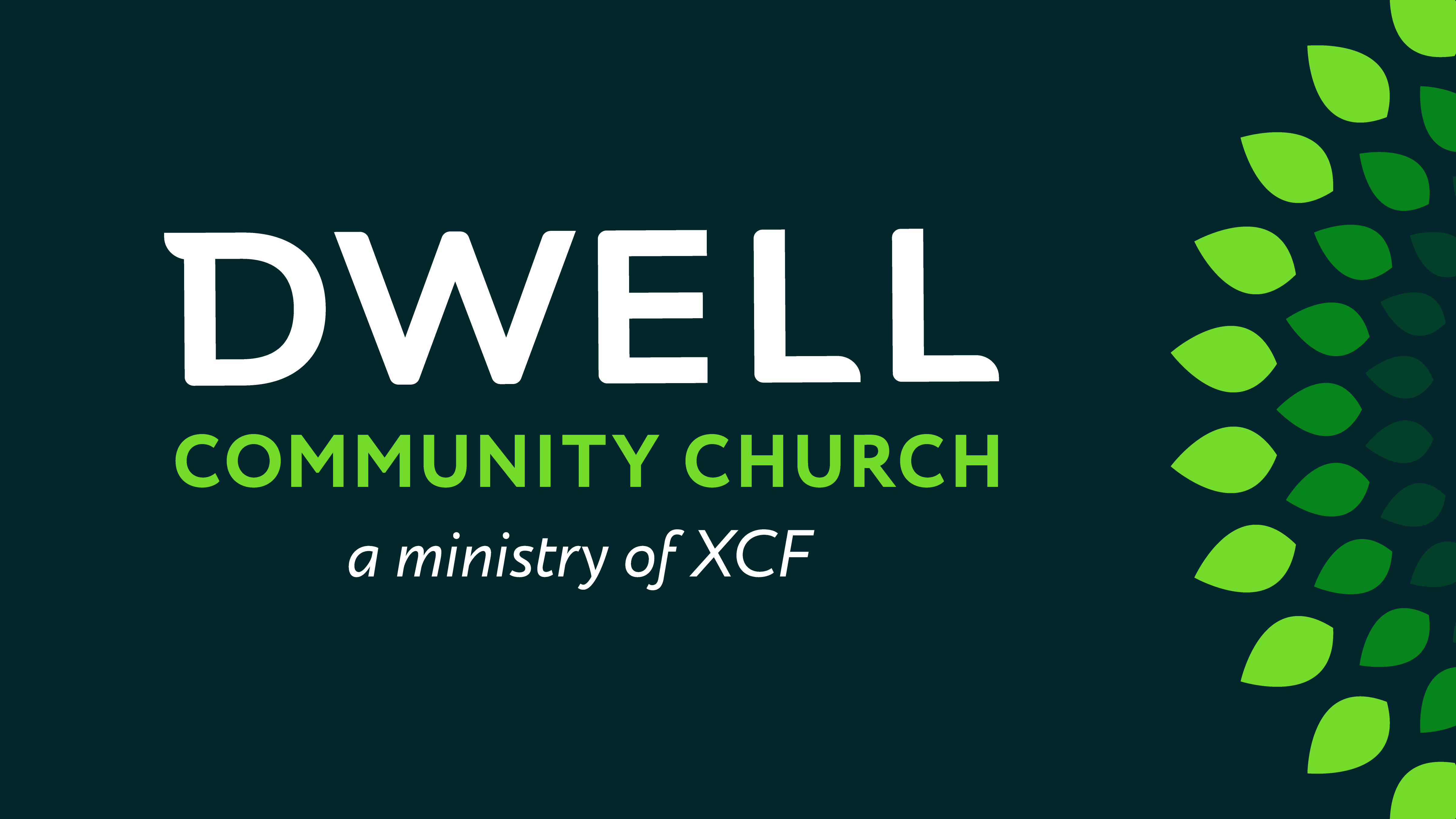 Jesus One on One
Revelation 1:9
Jesus One on One
Revelation 1:9 I, John, your brother and fellow partaker in the tribulation and kingdom and perseverance which are in Jesus, was on the island called Patmos because of the word of God and the testimony of Jesus.
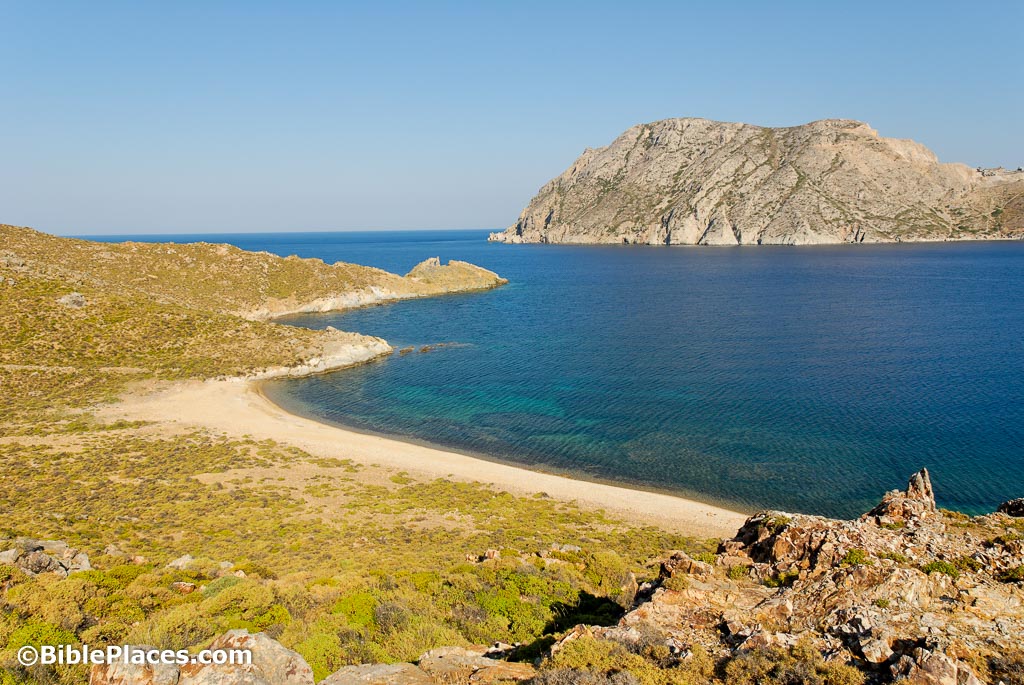 Jesus One on One
Revelation 1:9 I, John, your brother and fellow partaker in the tribulation and kingdom and perseverance which are in Jesus, was on the island called Patmos because of the word of God and the testimony of Jesus.
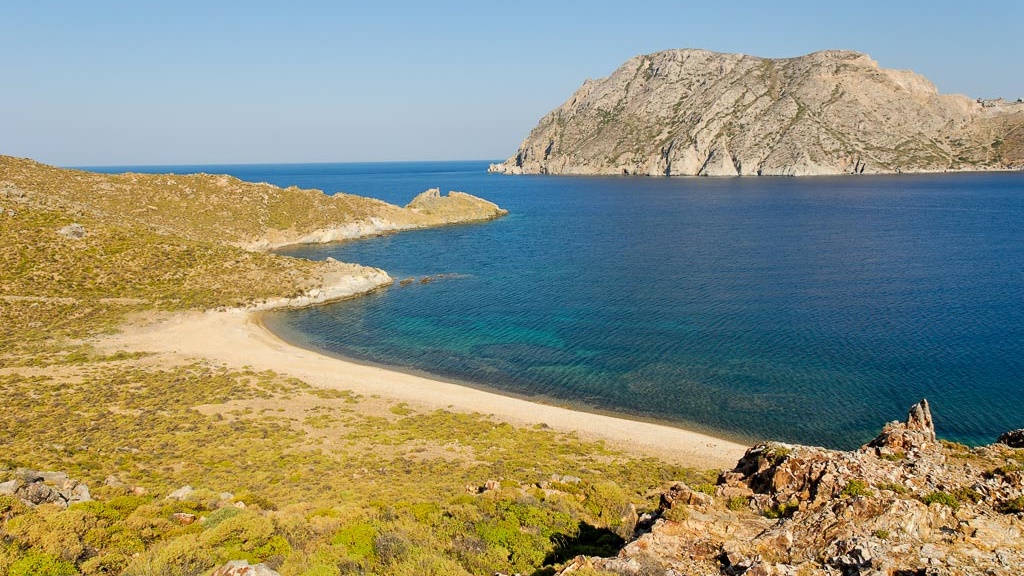 Jesus One on One
Revelation 1:9 I, John, your brother and fellow partaker in the tribulation and kingdom and perseverance which are in Jesus, was on the island called Patmos because of the word of God and the testimony of Jesus.
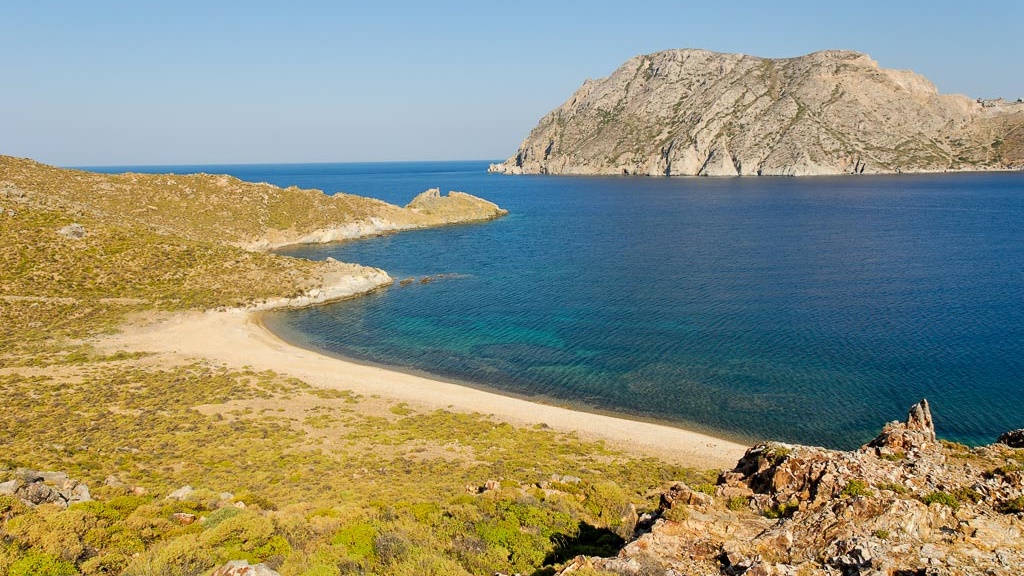 Jesus One on One
10 I was  in the Spirit on the Lord’s day, and I heard behind me a loud voice like the sound of a trumpet,
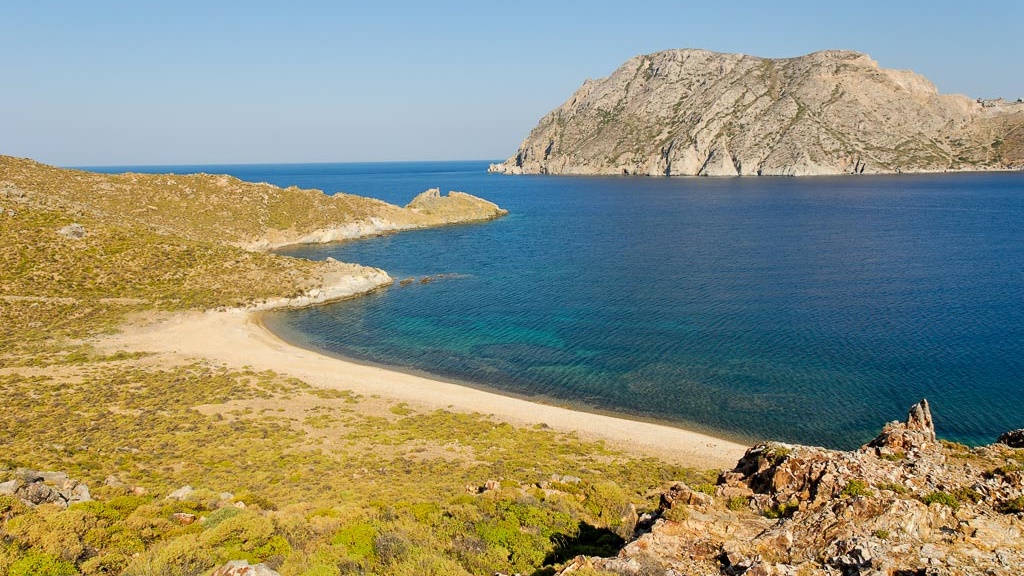 Jesus One on One
10 I was  in the Spirit on the Lord’s day, and I heard behind me a loud voice like the sound of a trumpet, 11 saying, “Write in a book what you see, and send it to the seven churches: to Ephesus and to Smyrna and to Pergamum and to Thyatira and to Sardis and to Philadelphia and to Laodicea.”
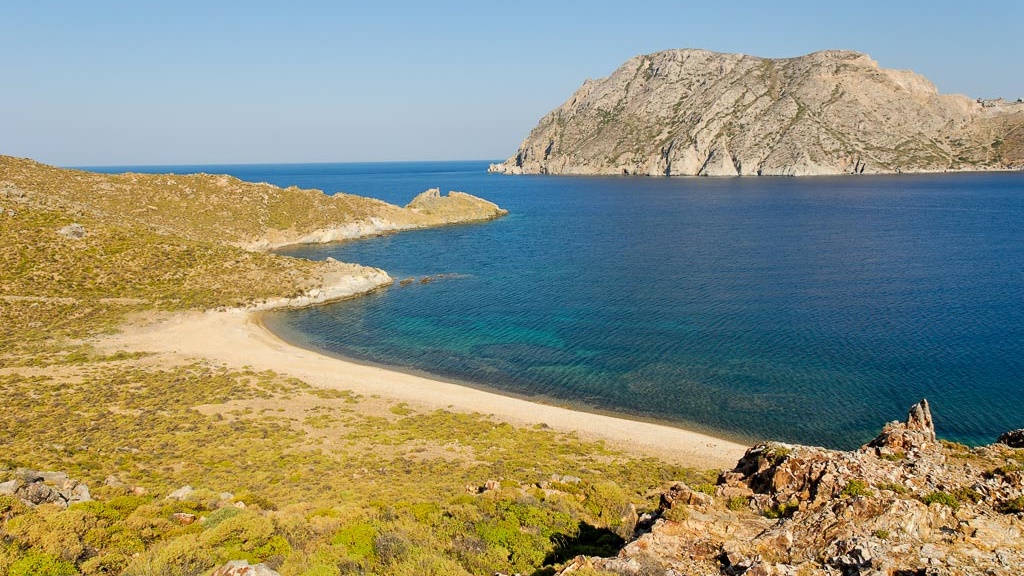 Jesus One on One: Jesus and John
10 I was  in the Spirit on the Lord’s day, and I heard behind me a loud voice like the sound of a trumpet, 11 saying, “Write in a book what you see, and send it to the seven churches: to Ephesus and to Smyrna and to Pergamum and to Thyatira and to Sardis and to Philadelphia and to Laodicea.”
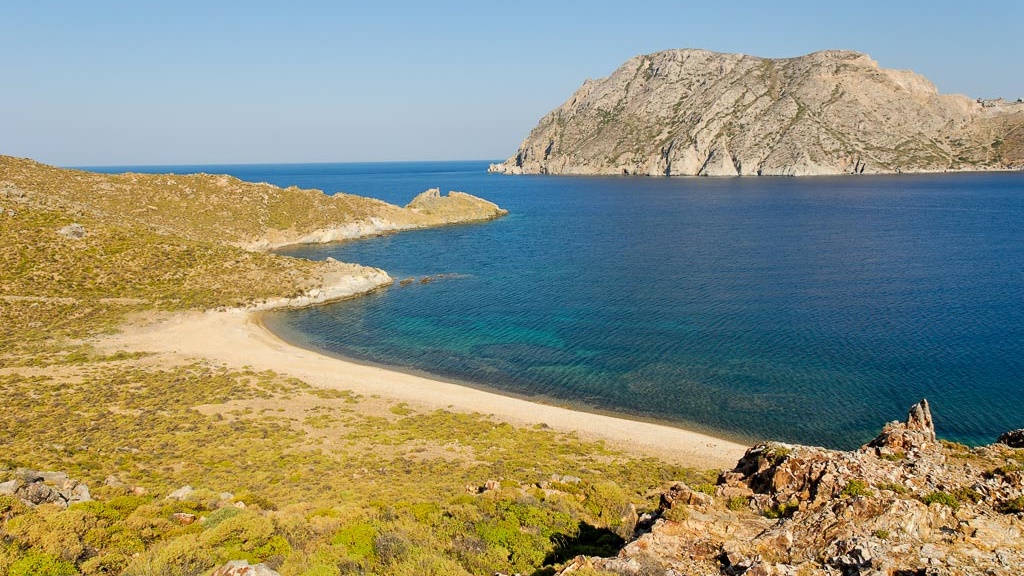 Jesus One on One: Jesus and John
Revelation 1:12 Then I turned to see the voice that was speaking with me.
Jesus One on One: Jesus and John
Rev 1:12  And having turned I saw seven golden lampstands; 13 and in the middle of the lampstands I saw one like a son of man, clothed in a robe reaching to the feet, and girded across His chest with a golden sash.  14 His head and His hair were white like white wool,  like snow; and His eyes were like a flame of fire. 15 His feet were like burnished bronze, when it has been made to glow in a furnace, and His voice was like the sound of many waters. 16 In His right hand He held seven stars, and out of His mouth came a sharp two-edged sword; and His face was like the sun shining in its strength. 17 When I saw Him, I fell at His feet like a dead man.
1) It uses perspectival language
Rev 1:12  And having turned I saw seven golden lampstands; 13 and in the middle of the lampstands I saw one like a son of man, clothed in a robe reaching to the feet, and girded across His chest with a golden sash.  14 His head and His hair were white like white wool,  like snow; and His eyes were like a flame of fire. 15 His feet were like burnished bronze, when it has been made to glow in a furnace, and His voice was like the sound of many waters. 16 In His right hand He held seven stars, and out of His mouth came a sharp two-edged sword; and His face was like the sun shining in its strength. 17 When I saw Him, I fell at His feet like a dead man.
1) It uses perspectival language
Rev 1:12  And having turned I saw seven golden lampstands; 13 and in the middle of the lampstands I saw one like a son of man, clothed in a robe reaching to the feet, and girded across His chest with a golden sash.  14 His head and His hair were white like white wool, like snow; and His eyes were like a flame of fire. 15 His feet were like burnished bronze, when it has been made to glow in a furnace, and His voice was like the sound of many waters. 16 In His right hand He held seven stars, and out of His mouth came a sharp two-edged sword; and His face was like the sun shining in its strength. 17 When I saw Him, I fell at His feet like a dead man.
2) It’s deeply rooted in the Old Testament
Rev 1:12  And having turned I saw seven golden lampstands; 13 and in the middle of the lampstands I saw one like a son of man, clothed in a robe reaching to the feet, and girded across His chest with a golden sash.  14 His head and His hair were white like white wool, like snow; and His eyes were like a flame of fire. 15 His feet were like burnished bronze, when it has been made to glow in a furnace, and His voice was like the sound of many waters. 16 In His right hand He held seven stars, and out of His mouth came a sharp two-edged sword; and His face was like the sun shining in its strength. 17 When I saw Him, I fell at His feet like a dead man.
Dan 10:5 I lifted my eyes and looked, and behold, there was a certain man dressed in linen, whose waist was girded with a belt of pure gold of Uphaz. 6 His body also was like beryl, his face had the appearance of lightning, his eyes were like flaming torches, his arms and feet like the gleam of polished bronze, and the sound of his words like the sound of a tumult.
2) It’s deeply rooted in the Old Testament
Rev 1:12  And having turned I saw seven golden lampstands; 13 and in the middle of the lampstands I saw one like a son of man, clothed in a robe reaching to the feet, and girded across His chest with a golden sash.  14 His head and His hair were white like white wool,  like snow; and His eyes were like a flame of fire. 15 His feet were like burnished bronze, when it has been made to glow in a furnace, and His voice was like the sound of many waters. 16 In His right hand He held seven stars, and out of His mouth came a sharp two-edged sword; and His face was like the sun shining in its strength. 17 When I saw Him, I fell at His feet like a dead man.
Dan 7:13 – King Messiah is called “one like a Son of Man”
2) It’s deeply rooted in the Old Testament
Rev 1:12  And having turned I saw seven golden lampstands; 13 and in the middle of the lampstands I saw one like a son of man, clothed in a robe reaching to the feet, and girded across His chest with a golden sash.  14 His head and His hair were white like white wool,  like snow; and His eyes were like a flame of fire. 15 His feet were like burnished bronze, when it has been made to glow in a furnace, and His voice was like the sound of many waters. 16 In His right hand He held seven stars, and out of His mouth came a sharp two-edged sword; and His face was like the sun shining in its strength. 17 When I saw Him, I fell at His feet like a dead man.
robe of a high priest
2) It’s deeply rooted in the Old Testament
Rev 1:12  And having turned I saw seven golden lampstands; 13 and in the middle of the lampstands I saw one like a son of man, clothed in a robe reaching to the feet, and girded across His chest with a golden sash.  14 His head and His hair were white like white wool,  like snow; and His eyes were like a flame of fire. 15 His feet were like burnished bronze, when it has been made to glow in a furnace, and His voice was like the sound of many waters. 16 In His right hand He held seven stars, and out of His mouth came a sharp two-edged sword; and His face was like the sun shining in its strength. 17 When I saw Him, I fell at His feet like a dead man.
Dan 7:9 The Ancient of Days has hair “like pure wool” and garments “like white snow”
2) It’s deeply rooted in the Old Testament
Rev 1:12  And having turned I saw seven golden lampstands; 13 and in the middle of the lampstands I saw one like a son of man, clothed in a robe reaching to the feet, and girded across His chest with a golden sash.  14 His head and His hair were white like white wool,  like snow; and His eyes were like a flame of fire. 15 His feet were like burnished bronze, when it has been made to glow in a furnace, and His voice was like the sound of many waters. 16 In His right hand He held seven stars, and out of His mouth came a sharp two-edged sword; and His face was like the sun shining in its strength. 17 When I saw Him, I fell at His feet like a dead man.
Isaiah 49:2 the Messiah has a mouth like a sharp sword
3) It uses symbols
Rev 1:12  And having turned I saw seven golden lampstands; 13 and in the middle of the lampstands I saw one like a son of man, clothed in a robe reaching to the feet, and girded across His chest with a golden sash.  14 His head and His hair were white like white wool,  like snow; and His eyes were like a flame of fire. 15 His feet were like burnished bronze, when it has been made to glow in a furnace, and His voice was like the sound of many waters. 16 In His right hand He held seven stars, and out of His mouth came a sharp two-edged sword; and His face was like the sun shining in its strength. 17 When I saw Him, I fell at His feet like a dead man.
3) It uses symbols
Rev 1:12  And having turned I saw seven golden lampstands; 13 and in the middle of the lampstands I saw one like a son of man, clothed in a robe reaching to the feet, and girded across His chest with a golden sash.  14 His head and His hair were white like white wool,  like snow; and His eyes were like a flame of fire. 15 His feet were like burnished bronze, when it has been made to glow in a furnace, and His voice was like the sound of many waters. 16 In His right hand He held seven stars, and out of His mouth came a sharp two-edged sword; and His face was like the sun shining in its strength. 17 When I saw Him, I fell at His feet like a dead man.
Rev 1:20 “As for the mystery of the seven stars which you saw in My right hand, and the seven golden lampstands: the seven stars are the angels of the seven churches, and the seven lampstands are the seven churches.”
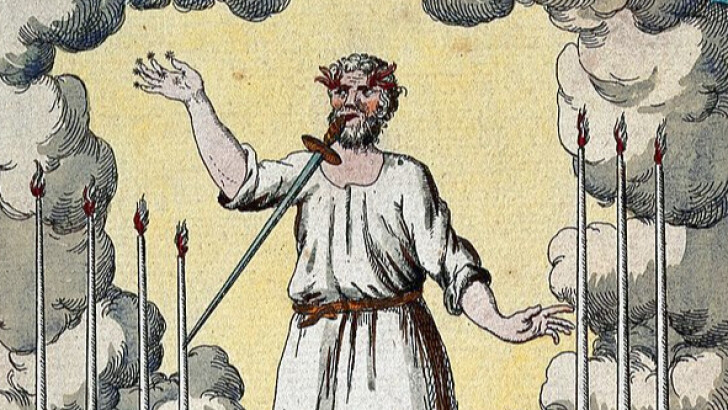 3) It uses symbols
Rev 1:12  And having turned I saw seven golden lampstands; 13 and in the middle of the lampstands I saw one like a son of man, clothed in a robe reaching to the feet, and girded across His chest with a golden sash.  14 His head and His hair were white like white wool,  like snow; and His eyes were like a flame of fire. 15 His feet were like burnished bronze, when it has been made to glow in a furnace, and His voice was like the sound of many waters. 16 In His right hand He held seven stars, and out of His mouth came a sharp two-edged sword; and His face was like the sun shining in its strength. 17 When I saw Him, I fell at His feet like a dead man.
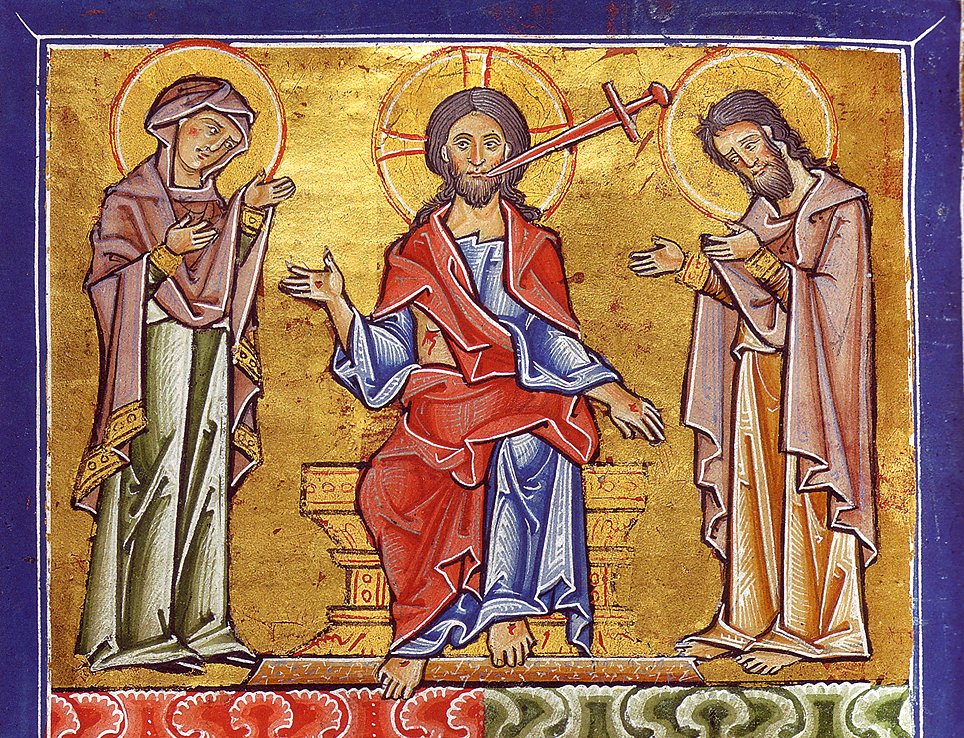 3) It uses symbols
Rev 1:12  And having turned I saw seven golden lampstands; 13 and in the middle of the lampstands I saw one like a son of man, clothed in a robe reaching to the feet, and girded across His chest with a golden sash.  14 His head and His hair were white like white wool,  like snow; and His eyes were like a flame of fire. 15 His feet were like burnished bronze, when it has been made to glow in a furnace, and His voice was like the sound of many waters. 16 In His right hand He held seven stars, and out of His mouth came a sharp two-edged sword; and His face was like the sun shining in its strength. 17 When I saw Him, I fell at His feet like a dead man.
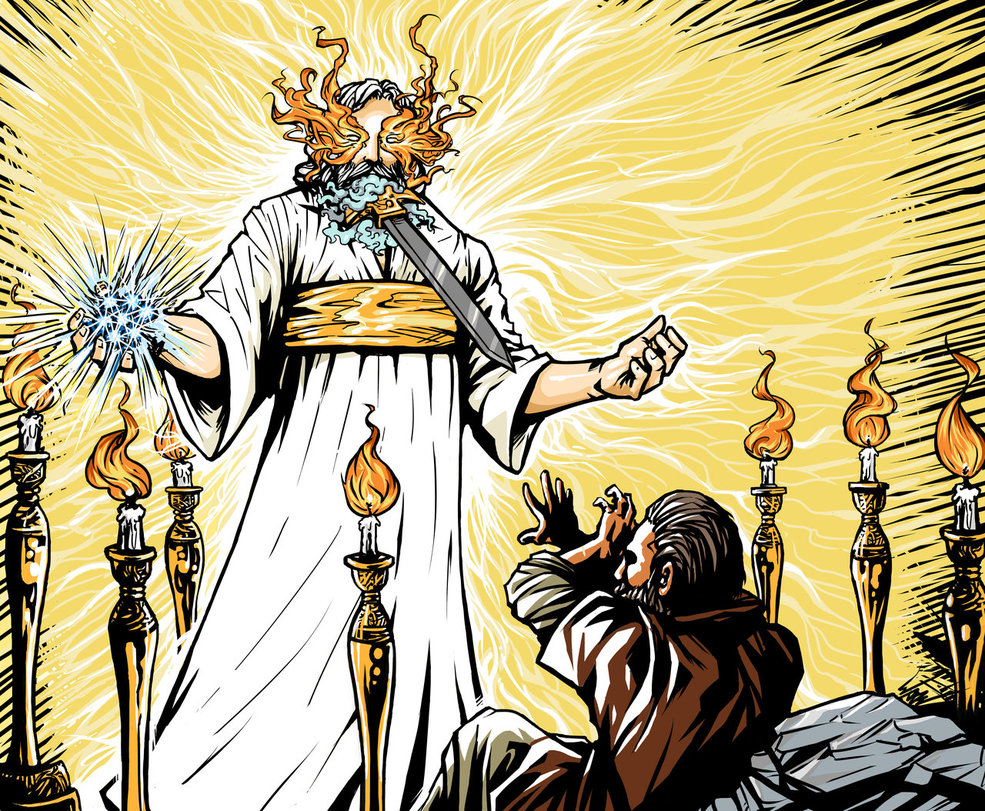 3) It uses symbols
Rev 1:12  And having turned I saw seven golden lampstands; 13 and in the middle of the lampstands I saw one like a son of man, clothed in a robe reaching to the feet, and girded across His chest with a golden sash.  14 His head and His hair were white like white wool,  like snow; and His eyes were like a flame of fire. 15 His feet were like burnished bronze, when it has been made to glow in a furnace, and His voice was like the sound of many waters. 16 In His right hand He held seven stars, and out of His mouth came a sharp two-edged sword; and His face was like the sun shining in its strength. 17 When I saw Him, I fell at His feet like a dead man.
4) It’s Scary!
Rev 1:12  And having turned I saw seven golden lampstands; 13 and in the middle of the lampstands I saw one like a son of man, clothed in a robe reaching to the feet, and girded across His chest with a golden sash.  14 His head and His hair were white like white wool,  like snow; and His eyes were like a flame of fire. 15 His feet were like burnished bronze, when it has been made to glow in a furnace, and His voice was like the sound of many waters. 16 In His right hand He held seven stars, and out of His mouth came a sharp two-edged sword; and His face was like the sun shining in its strength. 17 When I saw Him, I fell at His feet like a dead man.
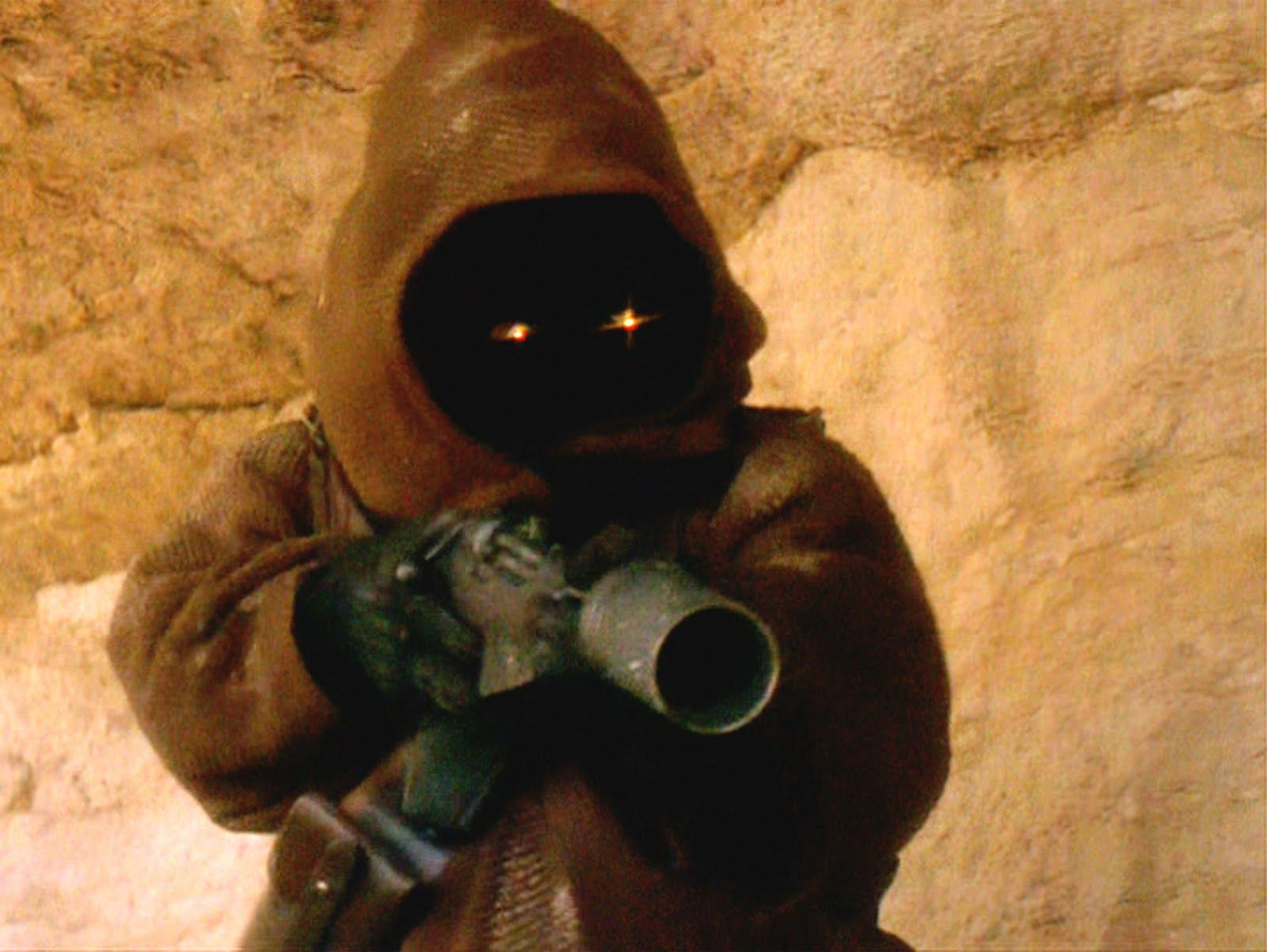 4) It’s Scary!
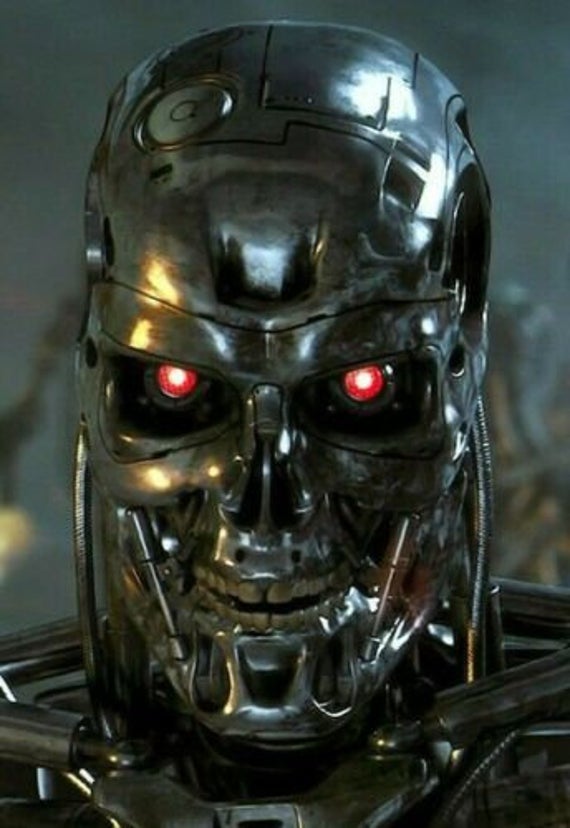 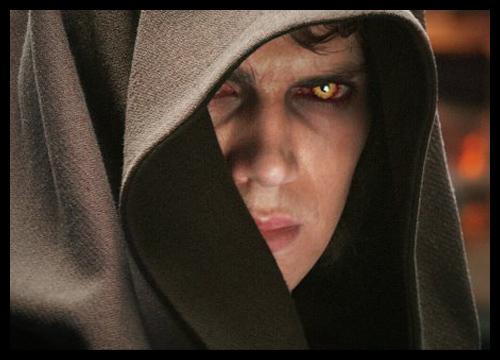 Rev 1:12  And having turned I saw seven golden lampstands; 13 and in the middle of the lampstands I saw one like a son of man, clothed in a robe reaching to the feet, and girded across His chest with a golden sash.  14 His head and His hair were white like white wool,  like snow; and His eyes were like a flame of fire. 15 His feet were like burnished bronze, when it has been made to glow in a furnace, and His voice was like the sound of many waters. 16 In His right hand He held seven stars, and out of His mouth came a sharp two-edged sword; and His face was like the sun shining in its strength. 17 When I saw Him, I fell at His feet like a dead man.
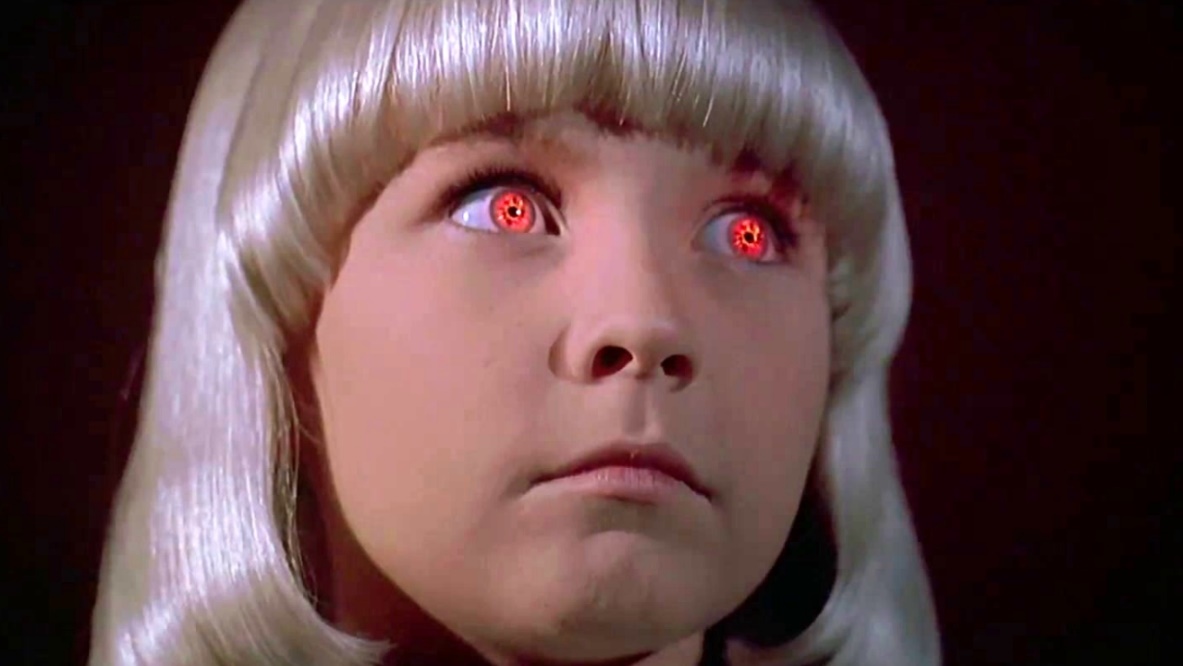 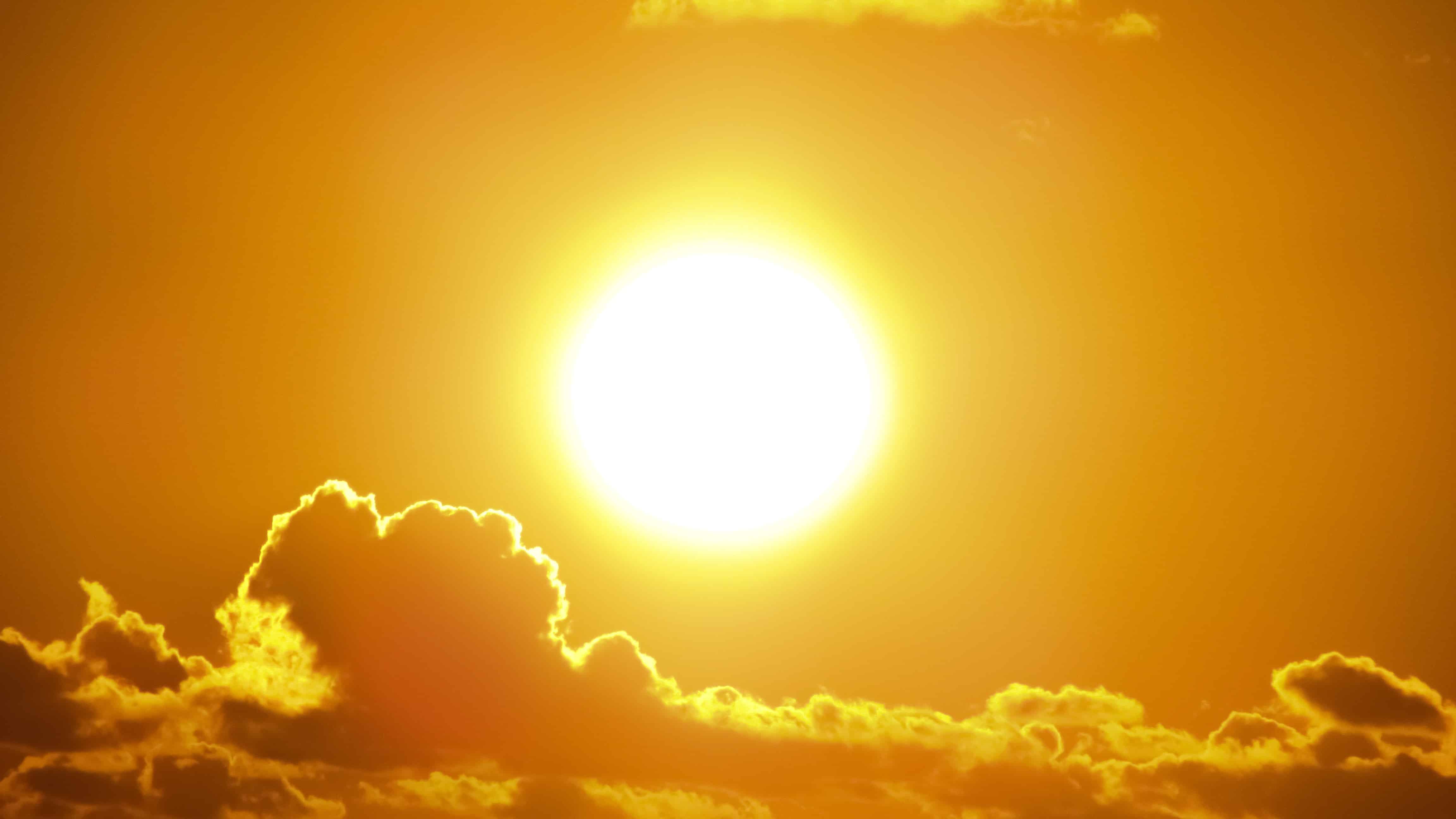 4) It’s Scary!
Rev 1:12  And having turned I saw seven golden lampstands; 13 and in the middle of the lampstands I saw one like a son of man, clothed in a robe reaching to the feet, and girded across His chest with a golden sash.  14 His head and His hair were white like white wool,  like snow; and His eyes were like a flame of fire. 15 His feet were like burnished bronze, when it has been made to glow in a furnace, and His voice was like the sound of many waters. 16 In His right hand He held seven stars, and out of His mouth came a sharp two-edged sword; and His face was like the sun shining in its strength. 17 When I saw Him, I fell at His feet like a dead man.
4) It’s Scary!
Rev 1:12  And having turned I saw seven golden lampstands; 13 and in the middle of the lampstands I saw one like a son of man, clothed in a robe reaching to the feet, and girded across His chest with a golden sash.  14 His head and His hair were white like white wool,  like snow; and His eyes were like a flame of fire. 15 His feet were like burnished bronze, when it has been made to glow in a furnace, and His voice was like the sound of many waters. 16 In His right hand He held seven stars, and out of His mouth came a sharp two-edged sword; and His face was like the sun shining in its strength. 17 When I saw Him, I fell at His feet like a dead man.
4) It’s Scary!
Rev 1:12  And having turned I saw seven golden lampstands; 13 and in the middle of the lampstands I saw one like a son of man, clothed in a robe reaching to the feet, and girded across His chest with a golden sash.  14 His head and His hair were white like white wool,  like snow; and His eyes were like a flame of fire. 15 His feet were like burnished bronze, when it has been made to glow in a furnace, and His voice was like the sound of many waters. 16 In His right hand He held seven stars, and out of His mouth came a sharp two-edged sword; and His face was like the sun shining in its strength. 17 When I saw Him, I fell at His feet like a dead man.
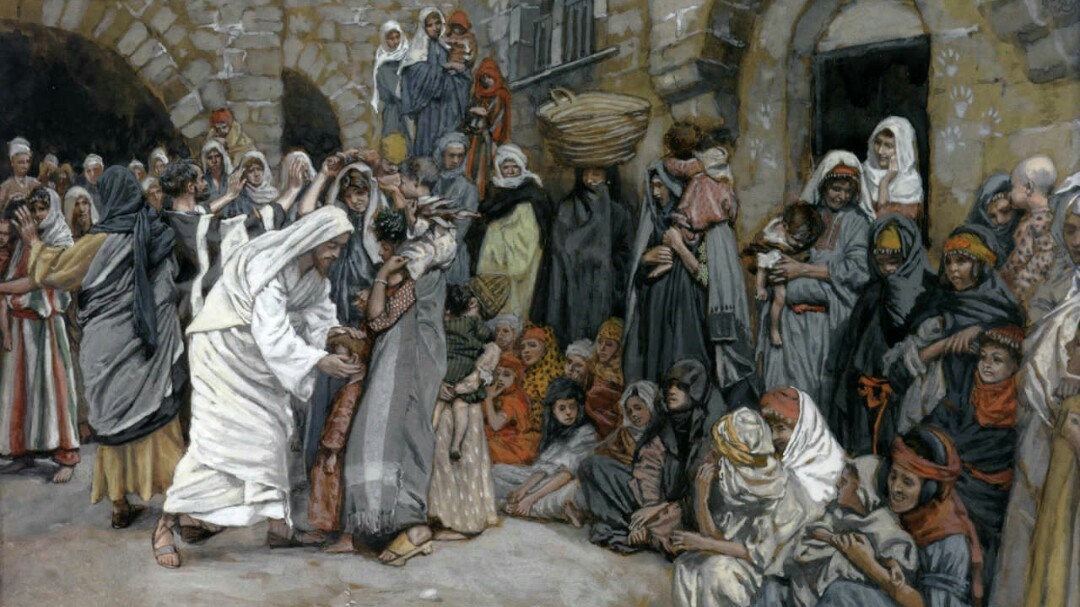 How does this square with the Jesus we have been studying?
Rev 1:12  And having turned I saw seven golden lampstands; 13 and in the middle of the lampstands I saw one like a son of man, clothed in a robe reaching to the feet, and girded across His chest with a golden sash.  14 His head and His hair were white like white wool,  like snow; and His eyes were like a flame of fire. 15 His feet were like burnished bronze, when it has been made to glow in a furnace, and His voice was like the sound of many waters. 16 In His right hand He held seven stars, and out of His mouth came a sharp two-edged sword; and His face was like the sun shining in its strength. 17 When I saw Him, I fell at His feet like a dead man.
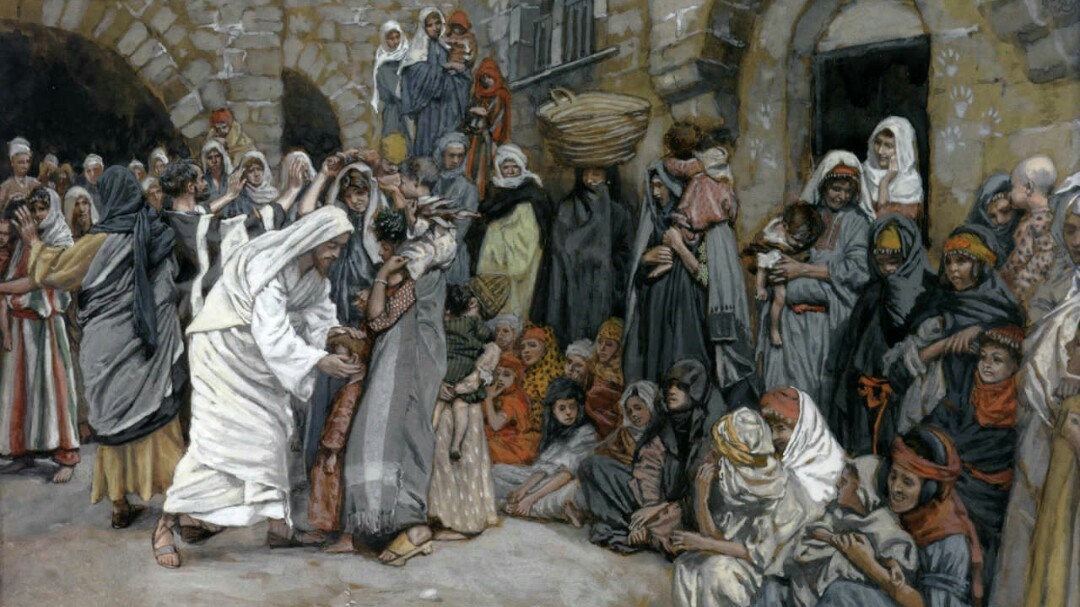 How does this square with the Jesus we have been studying?
Rev 1:12  And having turned I saw seven golden lampstands; 13 and in the middle of the lampstands I saw one like a son of man, clothed in a robe reaching to the feet, and girded across His chest with a golden sash.  14 His head and His hair were white like white wool,  like snow; and His eyes were like a flame of fire. 15 His feet were like burnished bronze, when it has been made to glow in a furnace, and His voice was like the sound of many waters. 16 In His right hand He held seven stars, and out of His mouth came a sharp two-edged sword; and His face was like the sun shining in its strength. 17 When I saw Him, I fell at His feet like a dead man.
Can this be the same man?
Rev 5:5 behold, the Lion that is from the tribe of Judah, the Root of David, has overcome so as to open the book and its seven seals.” …
6 And I saw … a Lamb standing, as if slain …
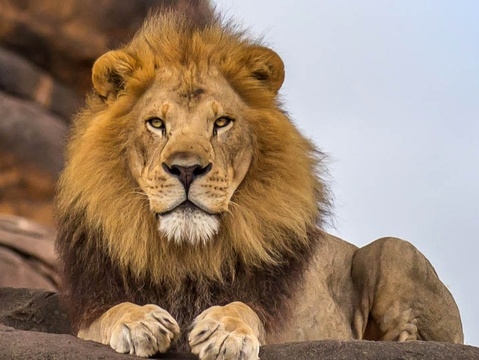 So which is it??
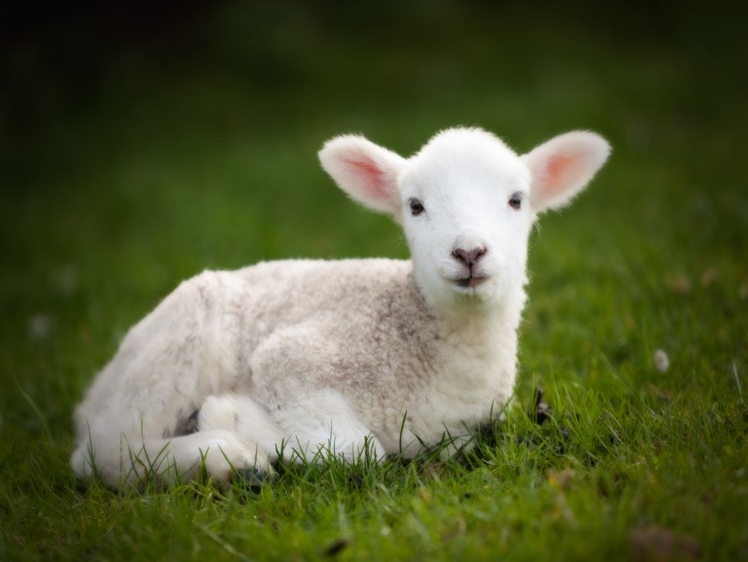 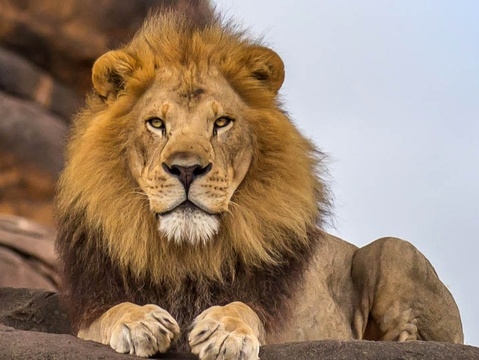 So which is it??
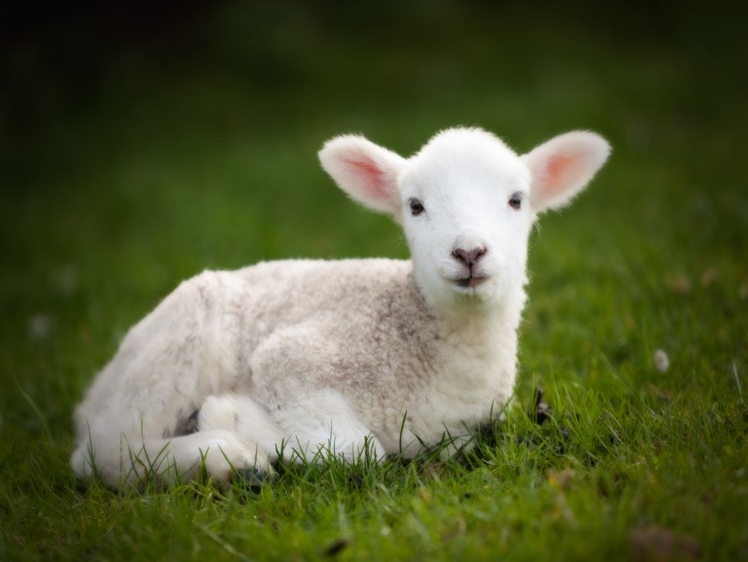 Maybe He was a lamb, but now He’s a lion …
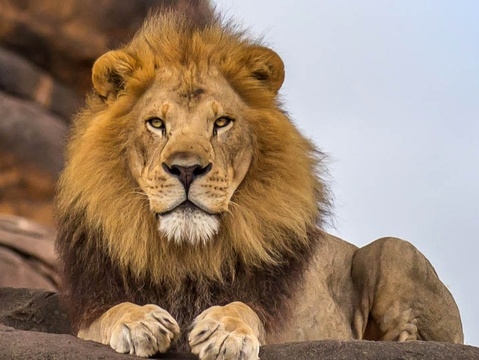 So which is it??
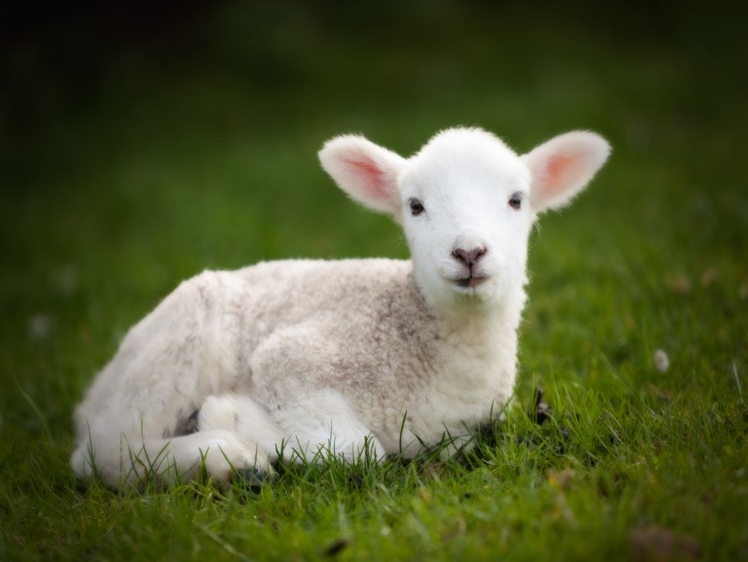 Maybe He switches between personalities …
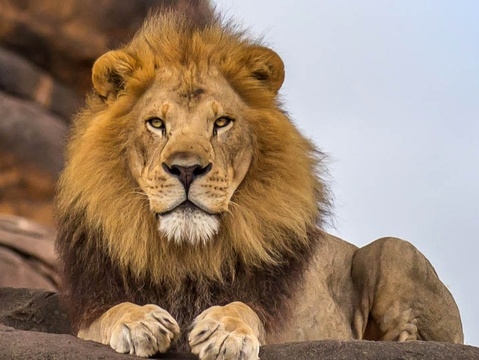 So which is it??
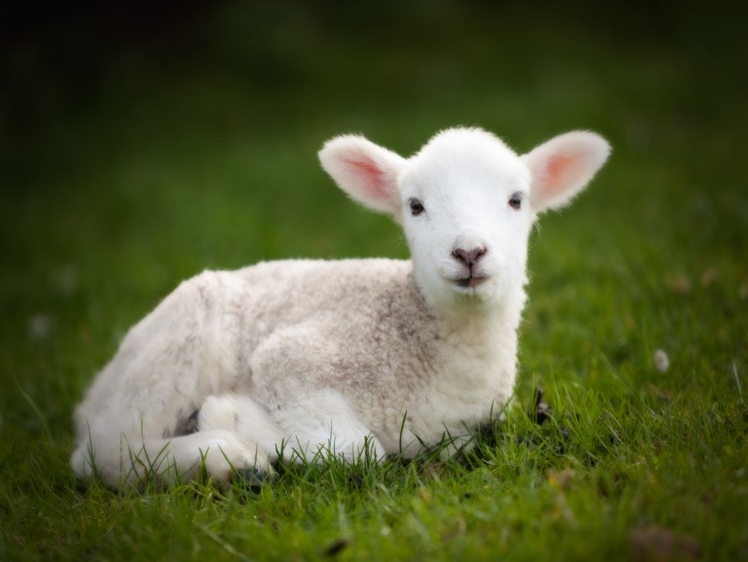 Maybe He’s moody …
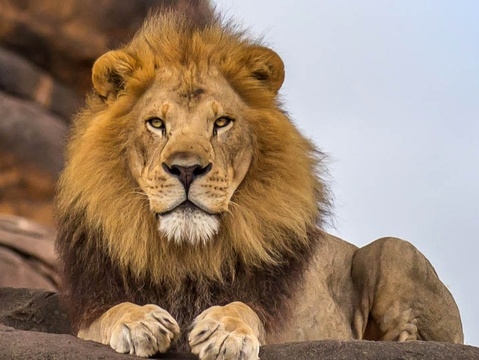 So which is it??
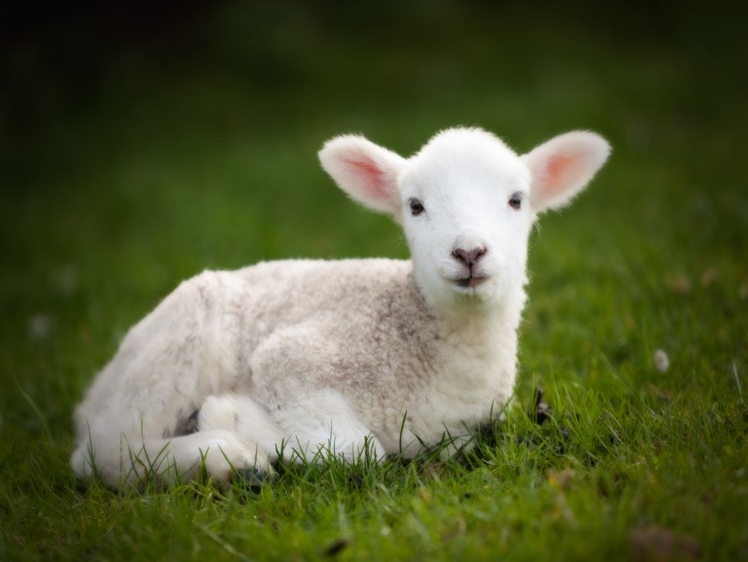 Maybe he acts like a lamb…
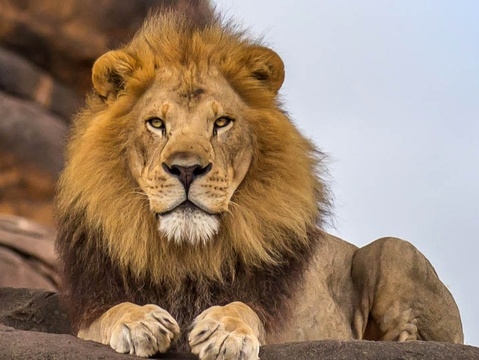 So which is it??			It’s both.
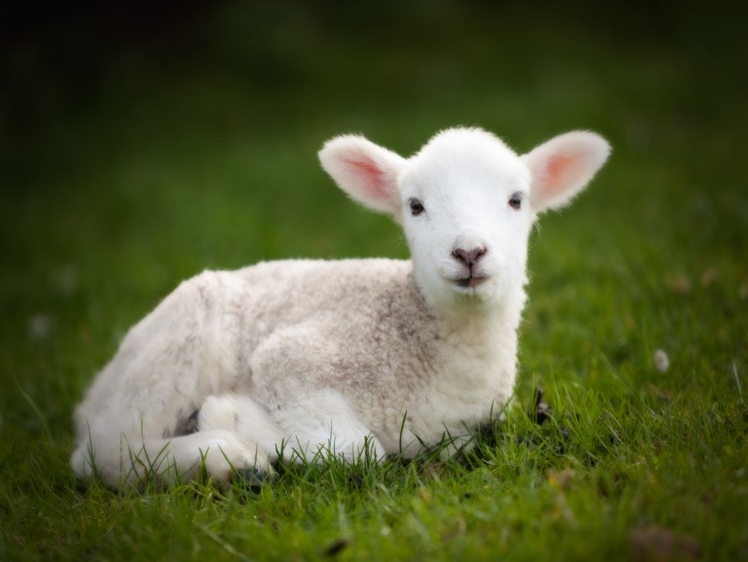 Rev 1:17 When I saw Him, I fell at His feet like a dead man. And He placed His right hand on me, saying, “Do not be afraid; 17  I am the first and the last, 18 and the living One; and I was dead, and behold, I am alive forevermore, and I have the keys of death and of Hades.
So which is it??
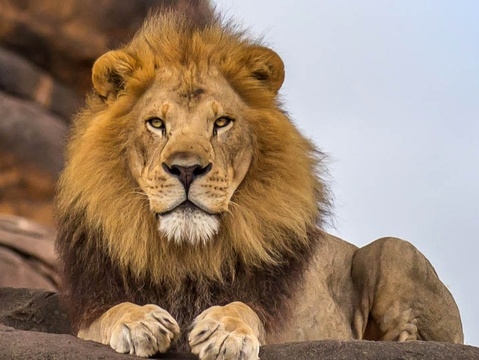 Immanence          Transcendence
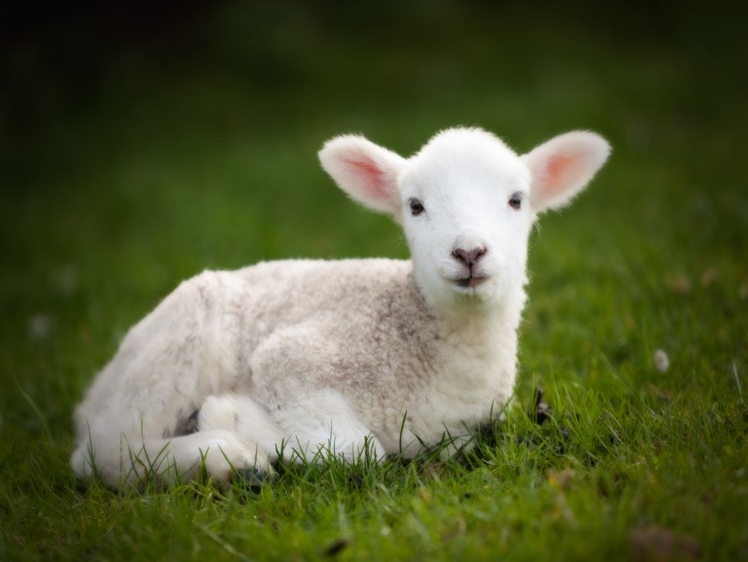 Rev 1:17 When I saw Him, I fell at His feet like a dead man. And He placed His right hand on me, saying, “Do not be afraid; 17  I am the first and the last, 18 and the living One; and I was dead, and behold, I am alive forevermore, and I have the keys of death and of Hades.
So which is it??
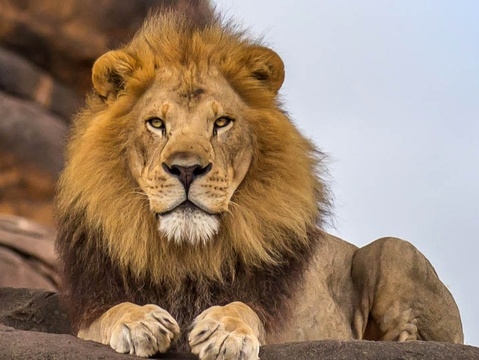 Immanence          Transcendence
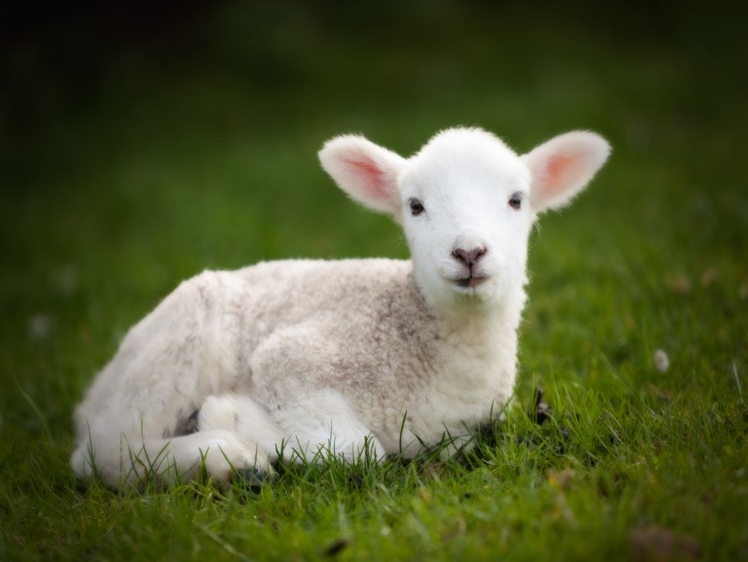 Rev 1:17 When I saw Him, I fell at His feet like a dead man. And He placed His right hand on me, saying, “Do not be afraid; 17  I am the first and the last, 18 and the living One; and I was dead, and behold, I am alive forevermore, and I have the keys of death and of Hades.
These two concepts are not contradictory, 
they are complementary
So which is it??
Jesus is transcendent
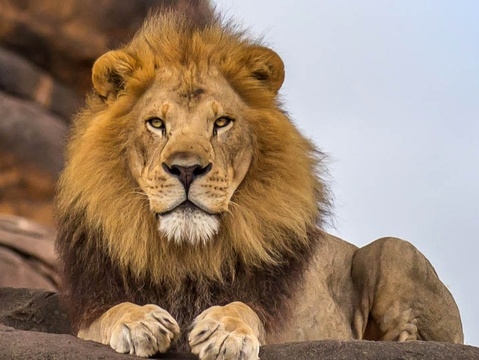 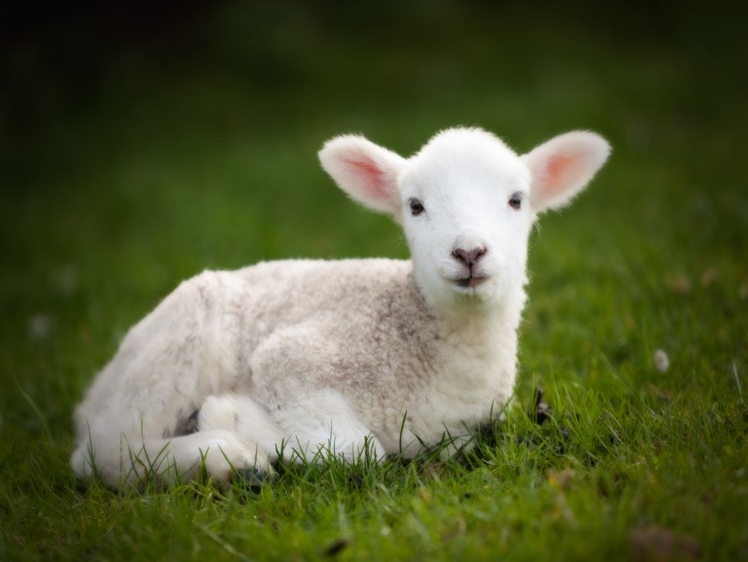 Rev 1:17 When I saw Him, I fell at His feet like a dead man. And He placed His right hand on me, saying, “Do not be afraid; 17  I am the first and the last, 18 and the living One; and I was dead, and behold, I am alive forevermore, and I have the keys of death and of Hades.
So which is it??
Jesus is transcendent
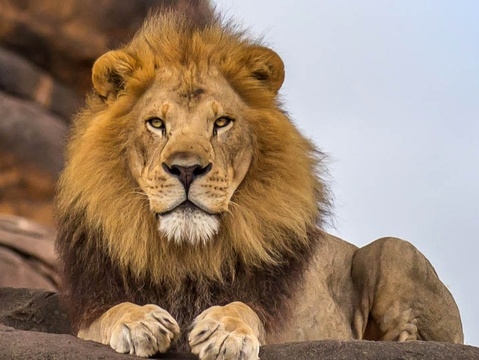 Transcendence refers to being out of the reach of our experience; beyond
Rev 1:17 When I saw Him, I fell at His feet like a dead man. And He placed His right hand on me, saying, “Do not be afraid; 17  I am the first and the last, 18 and the living One; and I was dead, and behold, I am alive forevermore, and I have the keys of death and of Hades.
So which is it??
Jesus is transcendent
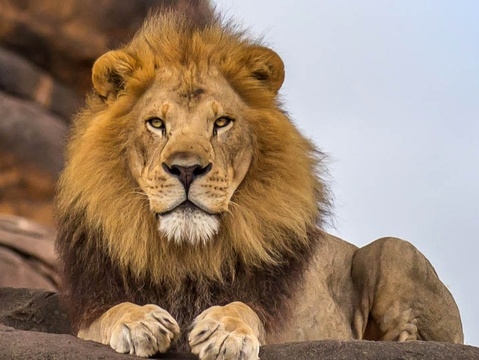 Transcendence refers to being out of the reach of our experience; beyond
Rev 1:17 When I saw Him, I fell at His feet like a dead man. And He placed His right hand on me, saying, “Do not be afraid; 17  I am the first and the last, 18 and the living One; and I was dead, and behold, I am alive forevermore, and I have the keys of death and of Hades.
So which is it??
Jesus is transcendent
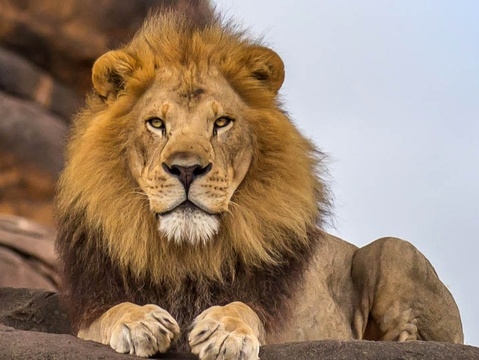 Creator
John 1:1 In the beginning was the Word, and the Word was with God, and the Word was God. 2 He was in the beginning with God. 3 All things came into being through Him, and apart from Him nothing came into being that has come into being.
Rev 1:17 When I saw Him, I fell at His feet like a dead man. And He placed His right hand on me, saying, “Do not be afraid; 17  I am the first and the last, 18 and the living One; and I was dead, and behold, I am alive forevermore, and I have the keys of death and of Hades.
So which is it??
Jesus is transcendent
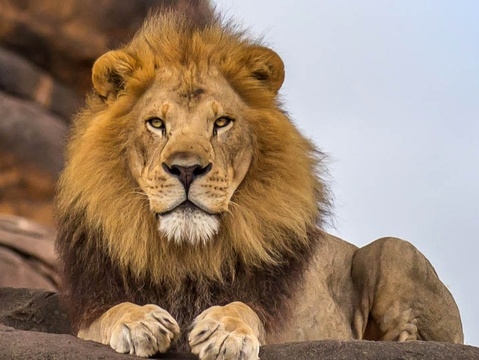 Creator
Eternal
Rev 1:8 “I am the Alpha and the Omega,” says the Lord God,  “who is and who was and who  is to come, the Almighty.”
Rev 1:17 When I saw Him, I fell at His feet like a dead man. And He placed His right hand on me, saying, “Do not be afraid; 17  I am the first and the last, 18 and the living One; and I was dead, and behold, I am alive forevermore, and I have the keys of death and of Hades.
So which is it??
Jesus is transcendent
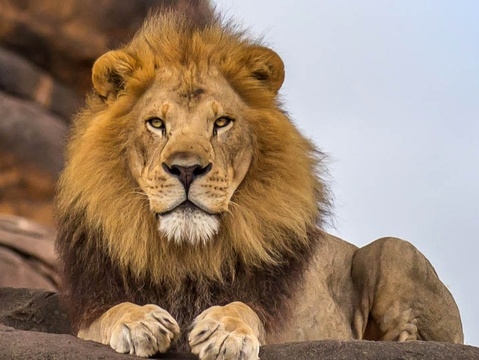 Creator
Eternal
All knowing & powerful
Rev 1:8 “I am the Alpha and the Omega,” says the Lord God,  “who is and who was and who  is to come, the Almighty.”
Rev 1:17 When I saw Him, I fell at His feet like a dead man. And He placed His right hand on me, saying, “Do not be afraid; 17  I am the first and the last, 18 and the living One; and I was dead, and behold, I am alive forevermore, and I have the keys of death and of Hades.
So which is it??
Jesus is transcendent
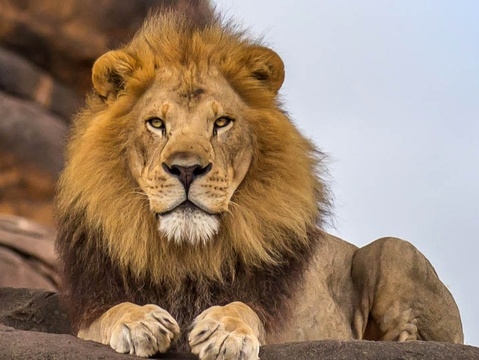 Creator
Eternal
All knowing & powerful
Rev 1:17 When I saw Him, I fell at His feet like a dead man. And He placed His right hand on me, saying, “Do not be afraid; 17  I am the first and the last, 18 and the living One; and I was dead, and behold, I am alive forevermore, and I have the keys of death and of Hades.
So which is it??
Jesus is transcendent
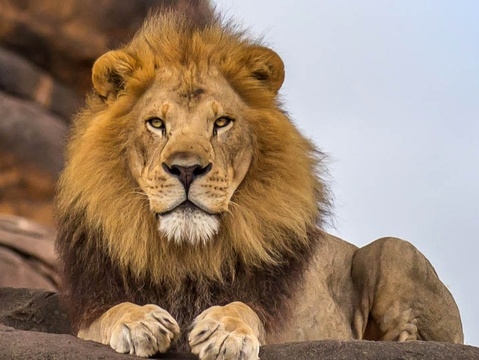 Creator
Eternal
All knowing & powerful
Authority over death
Authority over angels, demons, nature
Rightful ruler of Earth
Rev 1:17 When I saw Him, I fell at His feet like a dead man. And He placed His right hand on me, saying, “Do not be afraid; 17  I am the first and the last, 18 and the living One; and I was dead, and behold, I am alive forevermore, and I have the keys of death and of Hades.
So which is it??
Jesus is transcendent
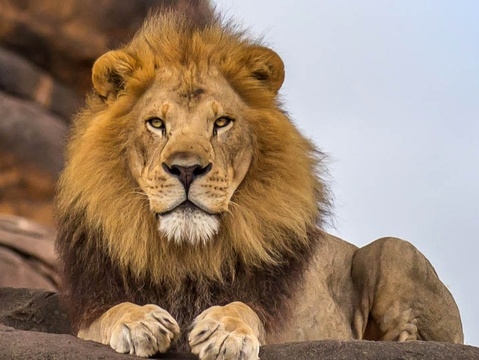 Creator
Eternal
All knowing & powerful
Authority over death
Authority over angels, demons, nature
Rightful ruler of Earth
Rev 1:7 Behold, He is coming with the clouds, and every eye will see Him, even those who pierced Him; and all the tribes of the earth will mourn over Him. So it is to be. Amen.
So which is it??
Jesus is transcendent
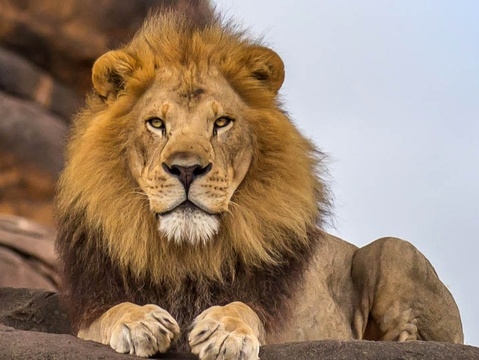 Creator
Eternal
All knowing & powerful
Authority over death
Authority over angels, demons, nature
Rightful ruler of Earth
Righteous judge
Rev 1:7 Behold, He is coming with the clouds, and every eye will see Him, even those who pierced Him; and all the tribes of the earth will mourn over Him. So it is to be. Amen.
So which is it??
Jesus is transcendent
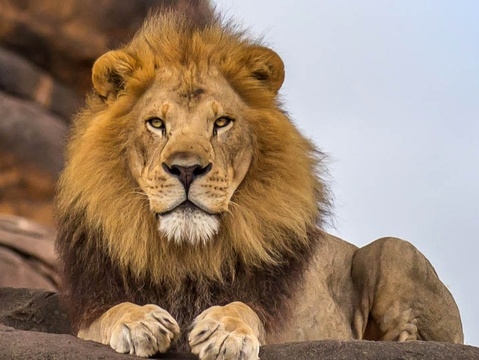 Creator
Eternal
All knowing & powerful
Authority over death
Authority over angels, demons, nature
Rightful ruler of Earth
Righteous judge
Rev 1:7 Behold, He is coming with the clouds, and every eye will see Him, even those who pierced Him; and all the tribes of the earth will mourn over Him. So it is to be. Amen.
Matt 16:27  “For the Son of Man is going to come in the glory of His Father with his angels, and will then repay every man according to his deeds.”
So which is it??
Jesus is transcendent
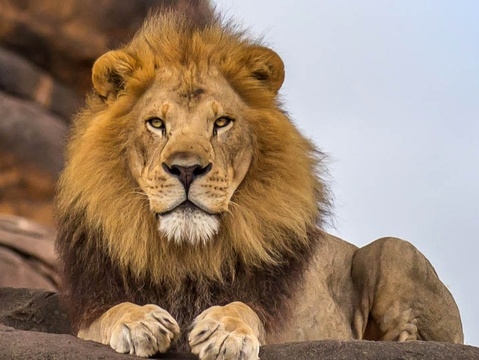 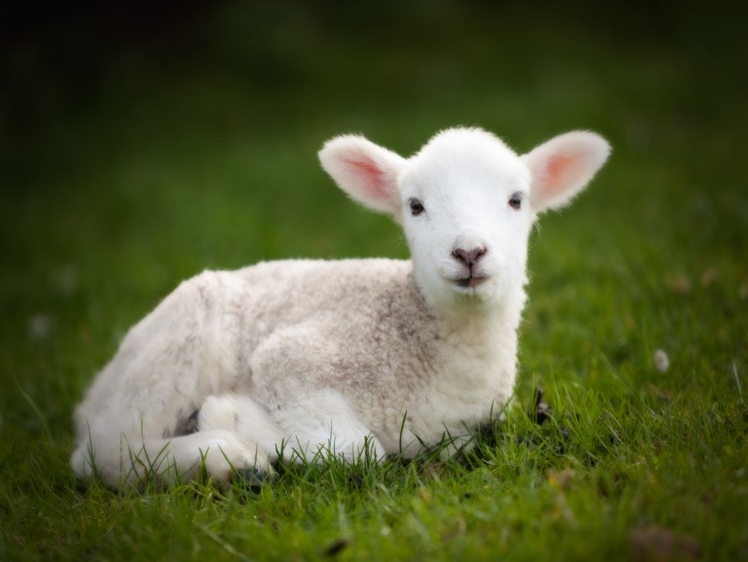 Rev 1:7 Behold, He is coming with the clouds, and every eye will see Him, even those who pierced Him; and all the tribes of the earth will mourn over Him. So it is to be. Amen.
Jesus is transcendent
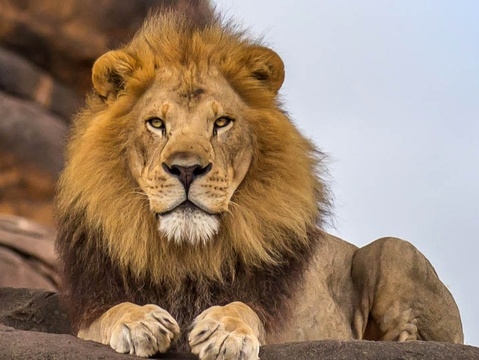 Jesus is immanent
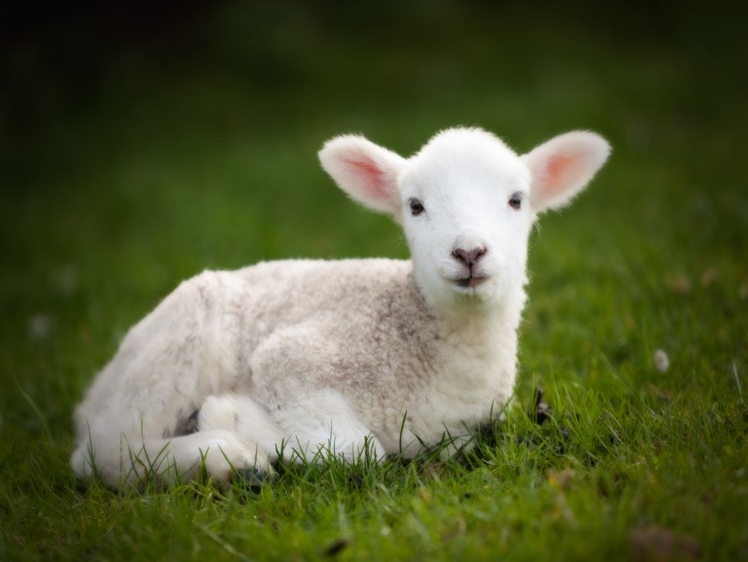 Rev 1:7 Behold, He is coming with the clouds, and every eye will see Him, even those who pierced Him; and all the tribes of the earth will mourn over Him. So it is to be. Amen.
So which is it??
Jesus is immanent
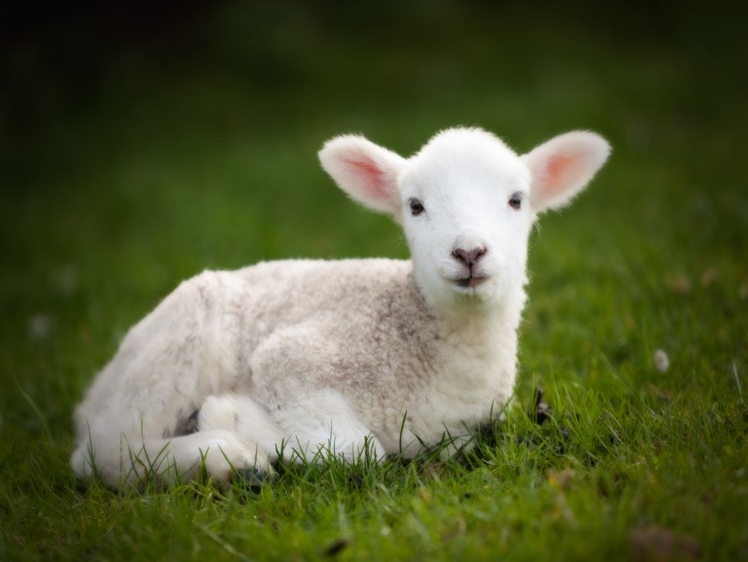 Immanence refers to Jesus’s presence and accessibility
The “incarnation”
Jesus is immanent
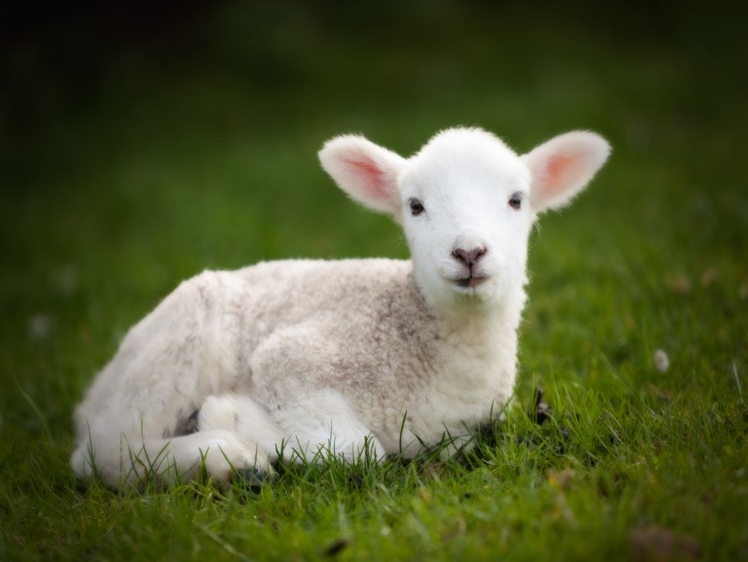 John 1:14 And the Word became flesh, and dwelt among us, and we saw His glory, glory as of the only begotten from the Father, full of grace and truth.
Immanence refers to Jesus’s presence and accessibility
Jesus is immanent
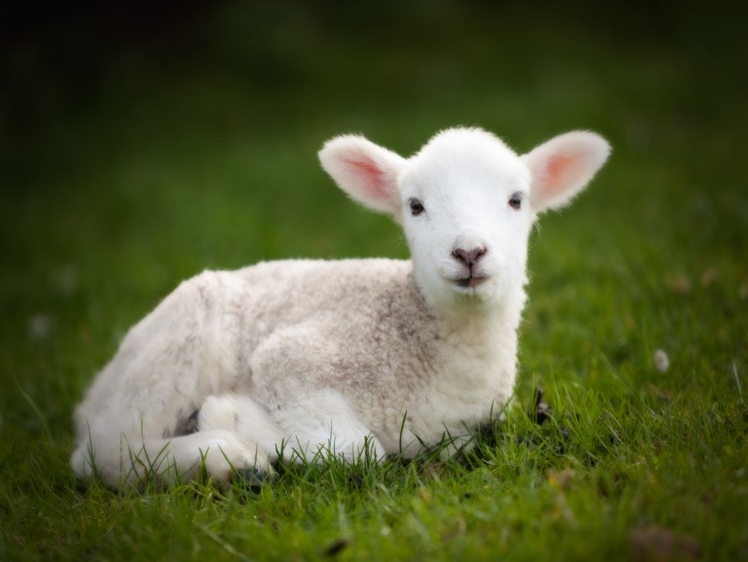 Relational
Emotional
Compassionate
Touched people
Served people
Befriended people
Values togetherness
John 15:15 but I have called you friends
Immanence refers to Jesus’s presence and accessibility
Jesus is immanent
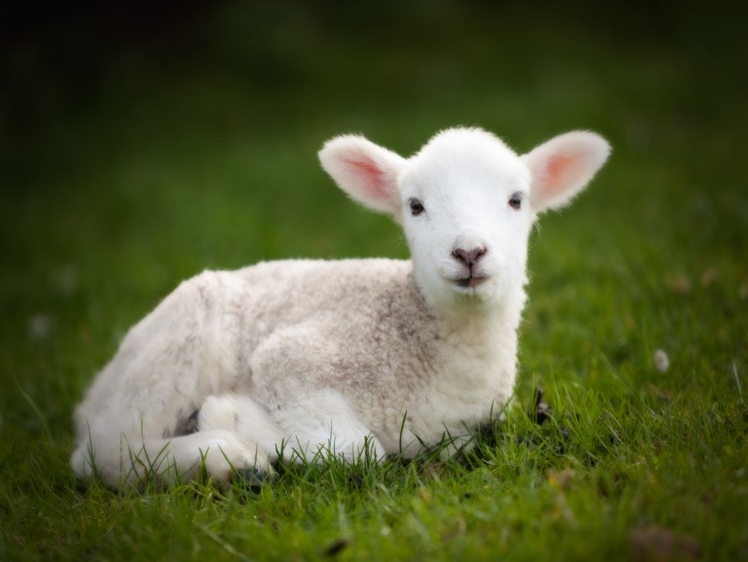 Relational
Emotional
Compassionate 
Touched people
Served people
Befriended people
Values togetherness
Immanence refers to Jesus’s presence and accessibility
John 14:2 In My Father’s house are many dwelling places … 3 Since I go and prepare a place for you, I will come again and receive you to Myself, that where I am, there you may be also.
Jesus is transcendent
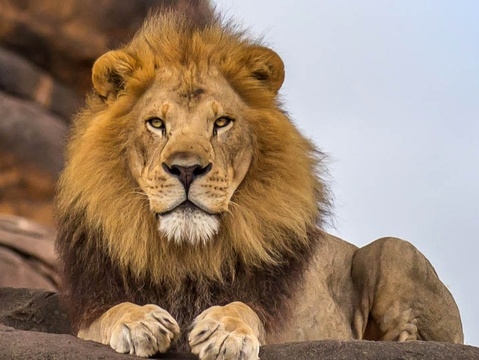 Jesus is immanent
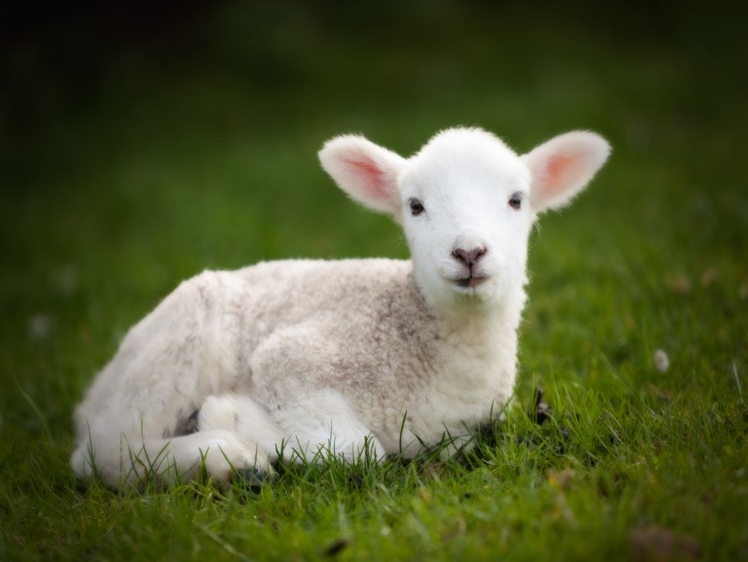 Jesus: both King and Friend
Which qualifies him to be savior
Rev 1:5 and from Jesus Christ, the faithful witness, the firstborn of the dead, and the ruler of the kings of the earth. To Him who loves us and released us from our sins by His blood— 6 and He has made us to be a  kingdom, priests to His God and Father—to Him be the glory and the dominion forever and ever. Amen.
Only a transcendent and immanent savior could remedy the problem between man and God
Jesus: both King and Friend
Which qualifies him to be savior
Rev 1:5 and from Jesus Christ, the faithful witness, the firstborn of the dead, and the ruler of the kings of the earth. To Him who loves us and released us from our sins by His blood— 6 and He has made us to be a  kingdom, priests to His God and Father—to Him be the glory and the dominion forever and ever. Amen.
Only a transcendent and immanent savior could remedy the problem between man and God
Jesus: both King and Friend
Which qualifies him to be savior
Rev 1:5 and from Jesus Christ, the faithful witness, the firstborn of the dead, and the ruler of the kings of the earth. To Him who loves us and released us from our sins by His blood— 6 and He has made us to be a  kingdom, priests to His God and Father—to Him be the glory and the dominion forever and ever. Amen.
Only a transcendent and immanent savior could remedy the problem between man and God
Jesus: both King and Friend
Which qualifies him to be savior
Rev 1:5 and from Jesus Christ, the faithful witness, the firstborn of the dead, and the ruler of the kings of the earth. To Him who loves us and released us from our sins by His blood— 6 and He has made us to be a  kingdom, priests to His God and Father—to Him be the glory and the dominion forever and ever. Amen.
Only a transcendent and immanent savior could remedy the problem between man and God
Jesus: both King and Friend
Which qualifies him to be savior
Rev 1:5 and from Jesus Christ, the faithful witness, the firstborn of the dead, and the ruler of the kings of the earth. To Him who loves us and released us from our sins by His blood— 6 and He has made us to be a  kingdom, priests to His God and Father—to Him be the glory and the dominion forever and ever. Amen.
Only a transcendent and immanent savior could remedy the problem between man and God
Jesus: both King and Friend
Which qualifies him to be savior
Rev 1:5 and from Jesus Christ, the faithful witness, the firstborn of the dead, and the ruler of the kings of the earth. To Him who loves us and released us from our sins by His blood— 6 and He has made us to be a  kingdom, priests to His God and Father—to Him be the glory and the dominion forever and ever. Amen.
Only an immanent savior could identify with 
humanity and take up our debt
Only an transcendent savior could fully pay the bill
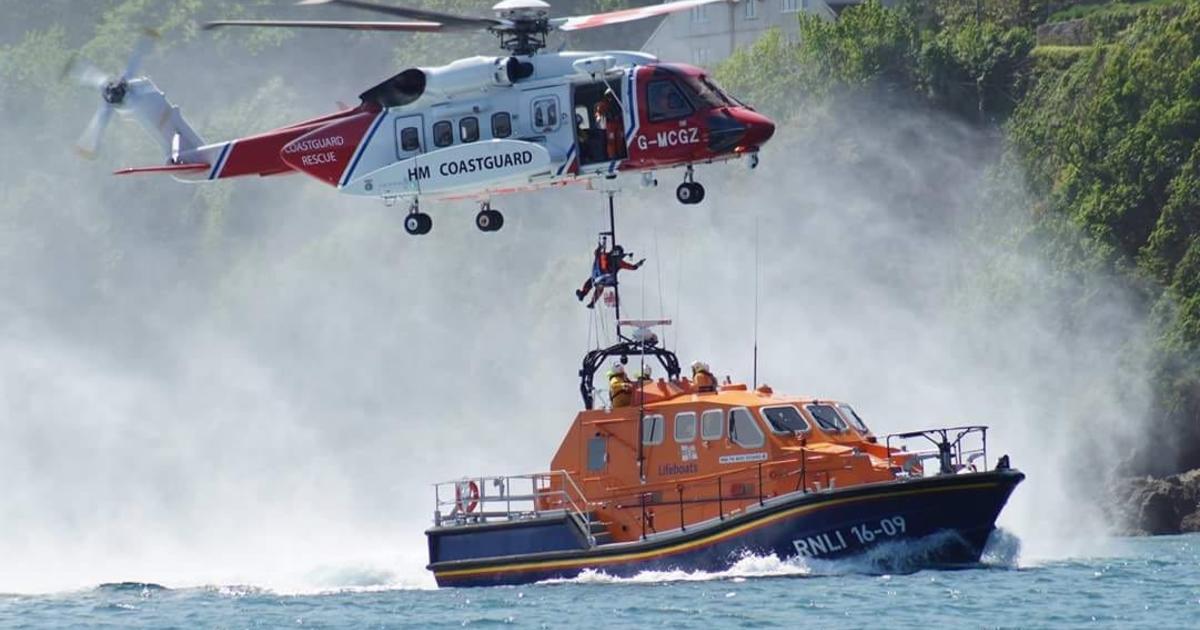 Rev 1:5 and from Jesus Christ, the faithful witness, the firstborn of the dead, and the ruler of the kings of the earth. To Him who loves us and released us from our sins by His blood— 6 and He has made us to be a  kingdom, priests to His God and Father—to Him be the glory and the dominion forever and ever. Amen.
Only an immanent savior could identify with 
humanity and take up our debt
Only an transcendent savior could fully pay the bill
Rev 1:5 and from Jesus Christ, the faithful witness, the firstborn of the dead, and the ruler of the kings of the earth. To Him who loves us and released us from our sins by His blood— 6 and He has made us to be a  kingdom, priests to His God and Father—to Him be the glory and the dominion forever and ever. Amen.
John 1:10 He was in the world, and the world was made through Him, and the world did not know Him. 11 He came to His own, and those who were His own did not receive Him. 12 But as many as received Him, to them He gave the right to become children of God, even to those who believe in His name
Only an immanent savior could identify with 
humanity and take up our debt
Only an transcendent savior could fully pay the bill
Jesus is transcendent
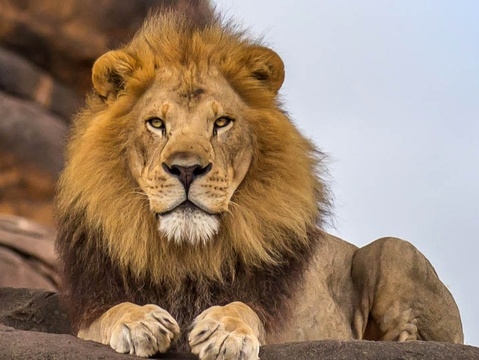 Jesus is immanent
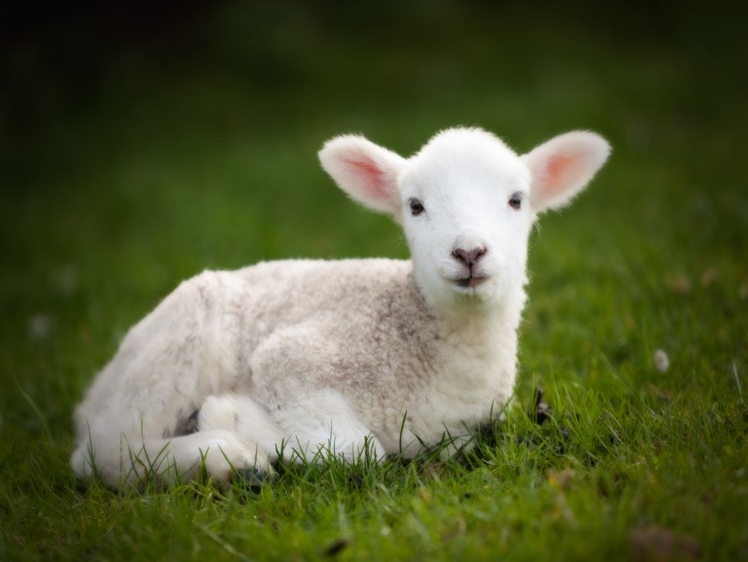 If we want to relate to Him as He really is, we have to get both of these in view
Jesus is transcendent
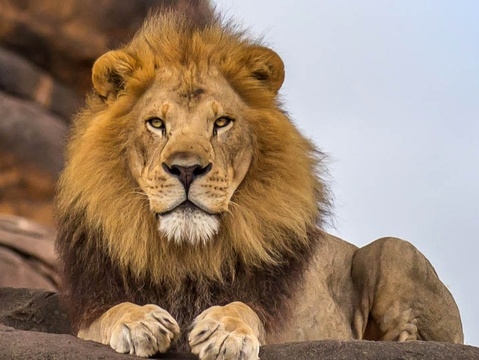 Jesus is immanent
Distant Authority 
Heartless judge
Disinterested
Touchy
Steam Roller
Threatening
Scary!

MISERABLE way to relate with God!
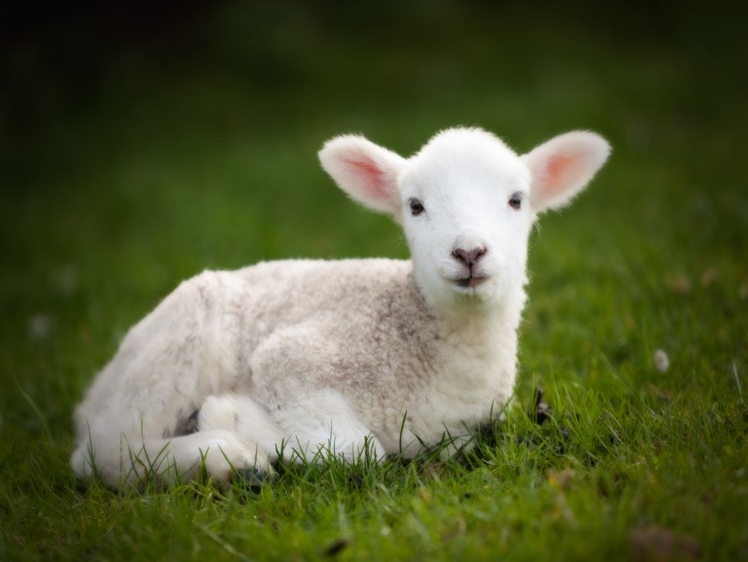 Jesus is transcendent
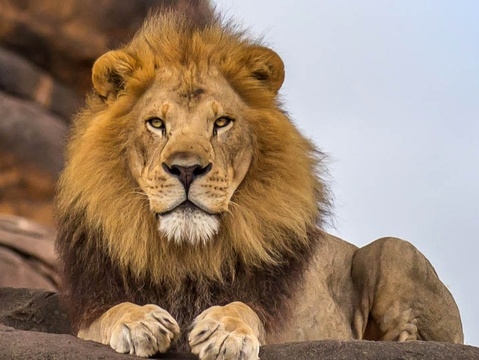 Nice… 
Domesticated
My therapeutic helper
Jesus is immanent
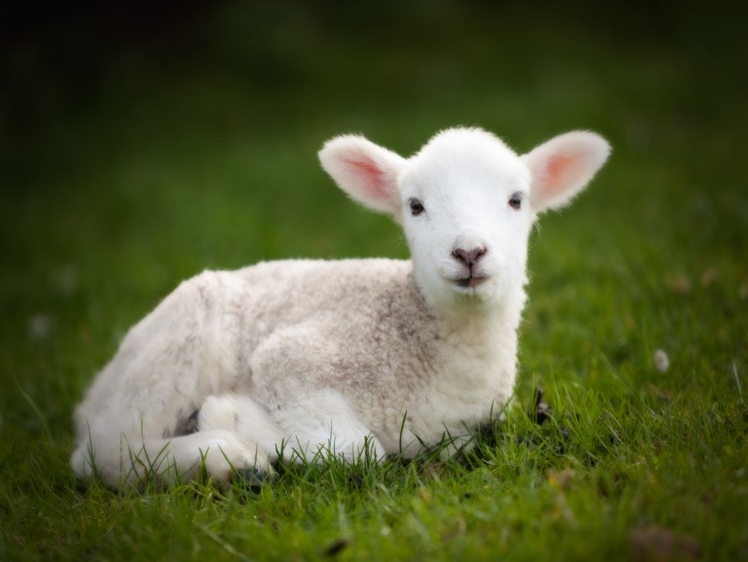 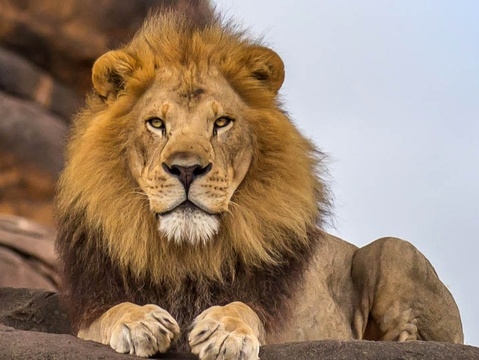 Nice… 
Domesticated
My therapeutic helper
Jesus is immanent
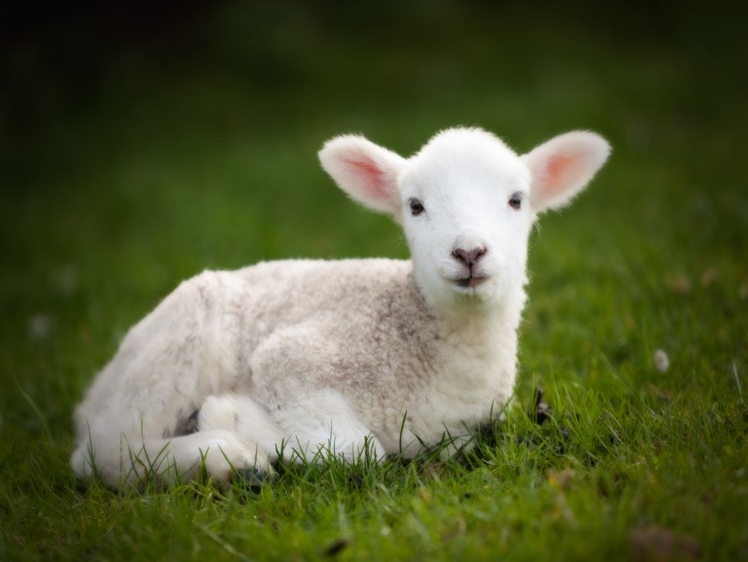 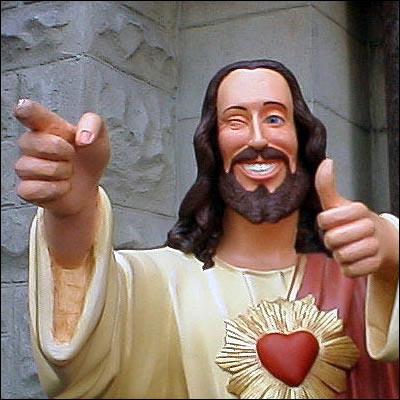 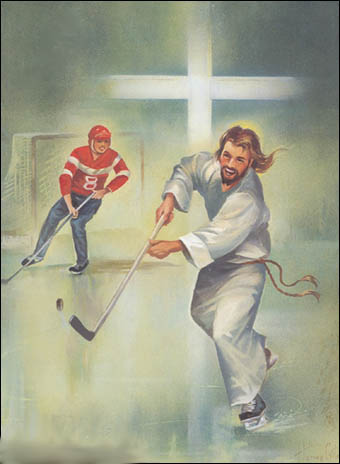 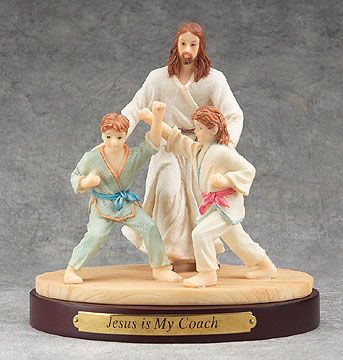 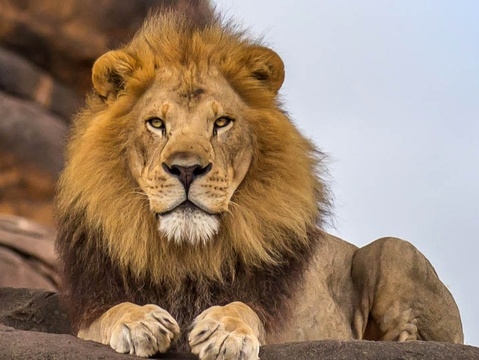 Nice… 
Domesticated
My therapeutic helper
Offers optional advice
Malleable
Weak 
Unjust

MISERABLE way to relate with God!
Jesus is immanent
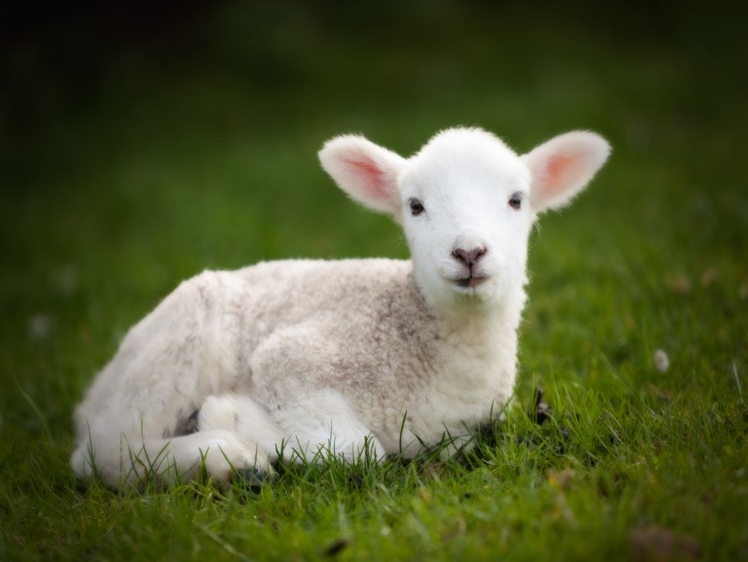 Jesus is transcendent
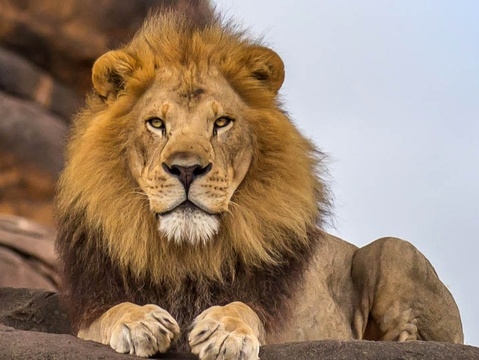 Jesus is immanent
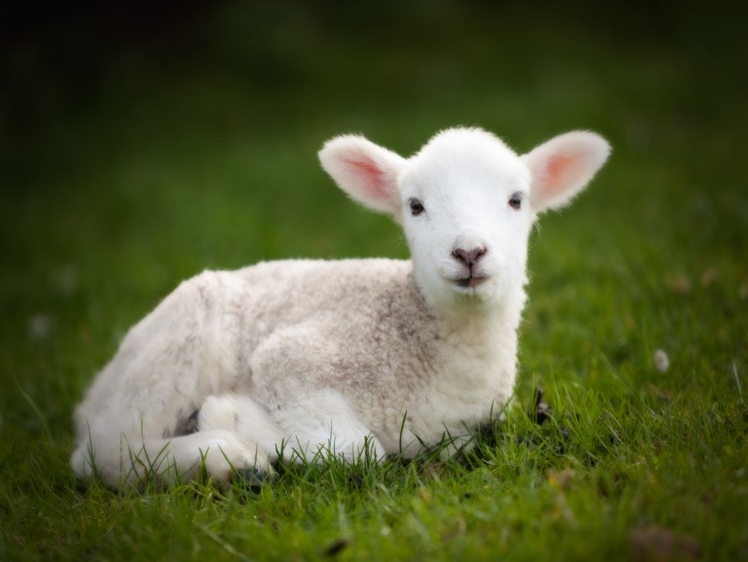 Neither of those versions of Jesus are biblical
Neither of those versions can save!
Jesus is transcendent
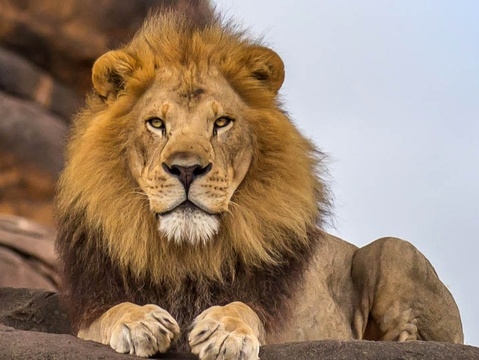 Jesus is immanent
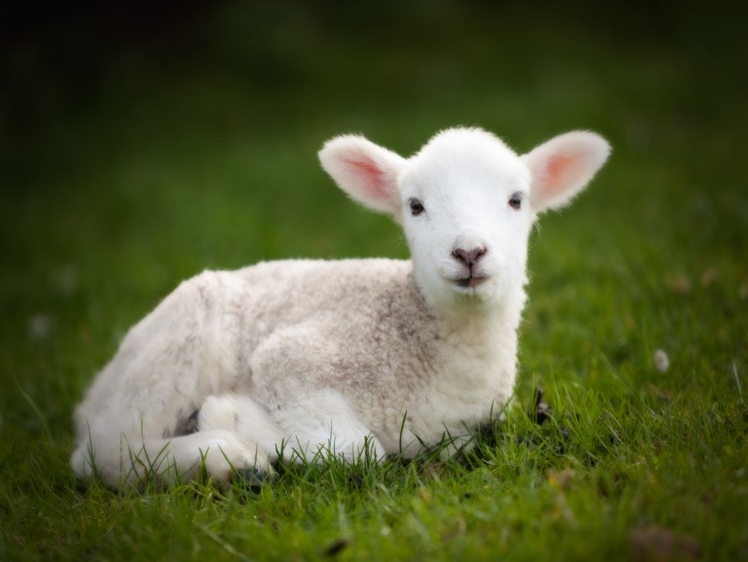 Both errors skew our view of Jesus, and result in us not wanting to draw near to Him!
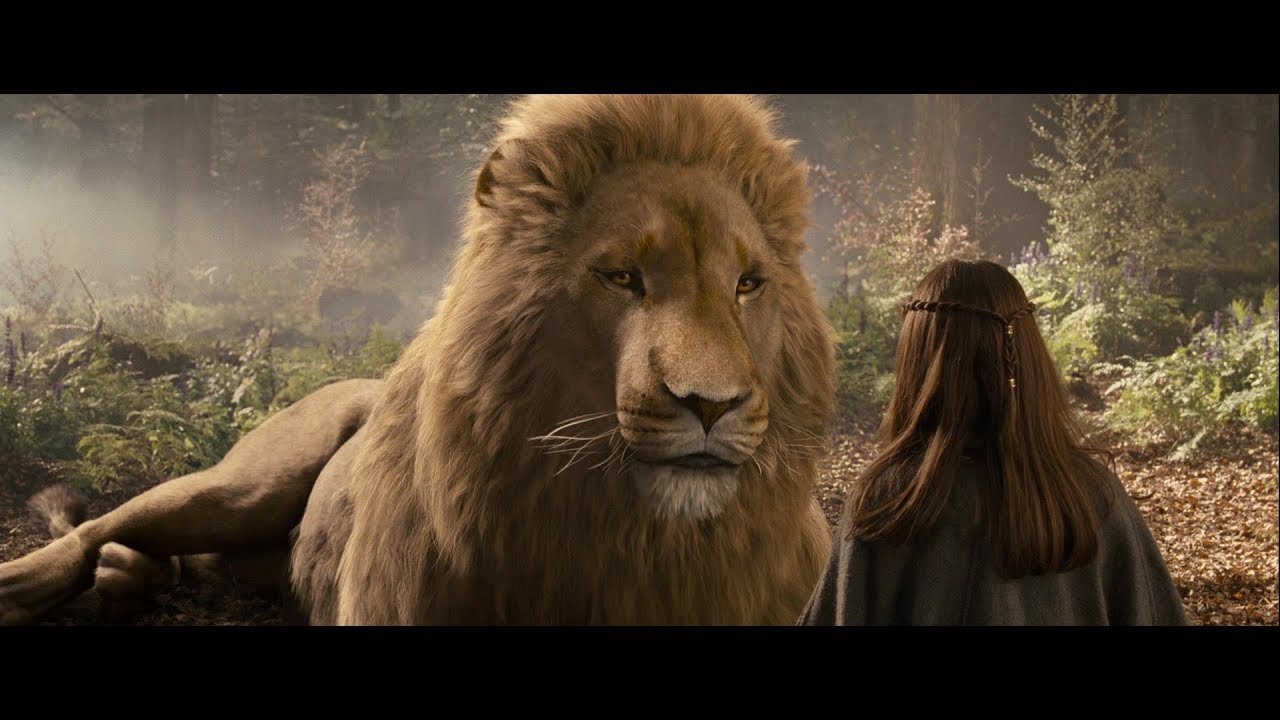 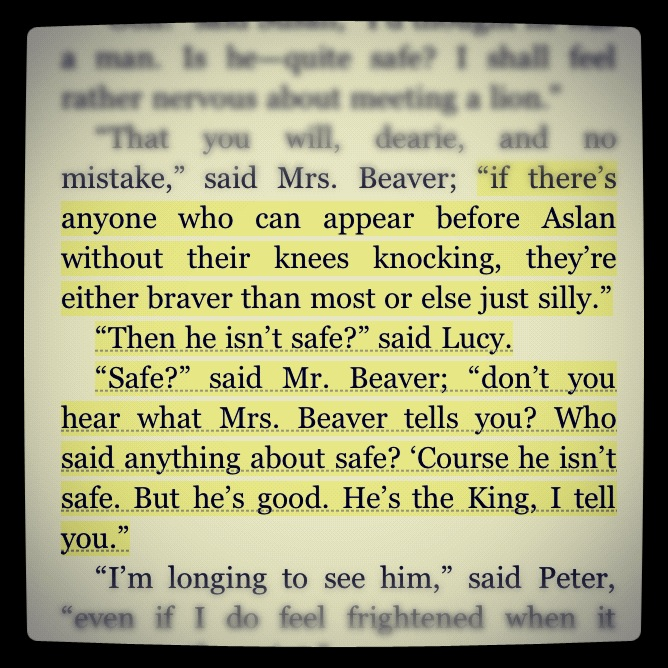 Jesus is transcendent
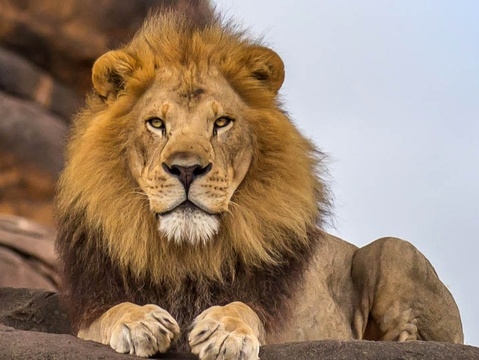 Jesus is immanent
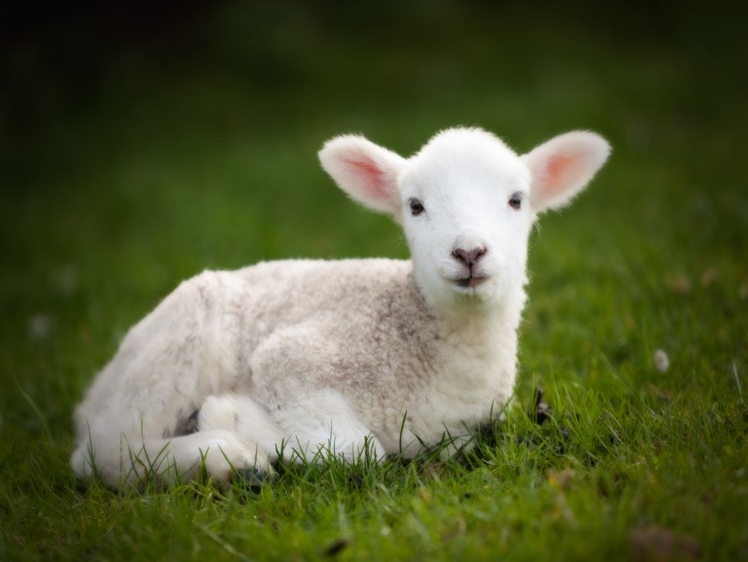 Which error predominates for you?
Jesus is transcendent
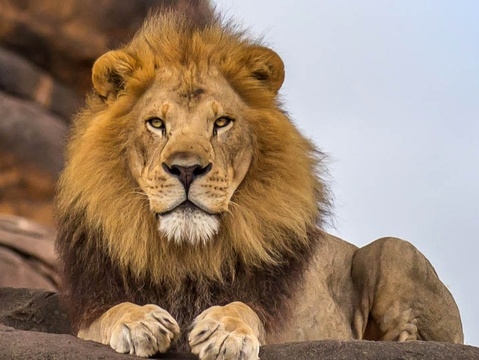 Jesus is immanent
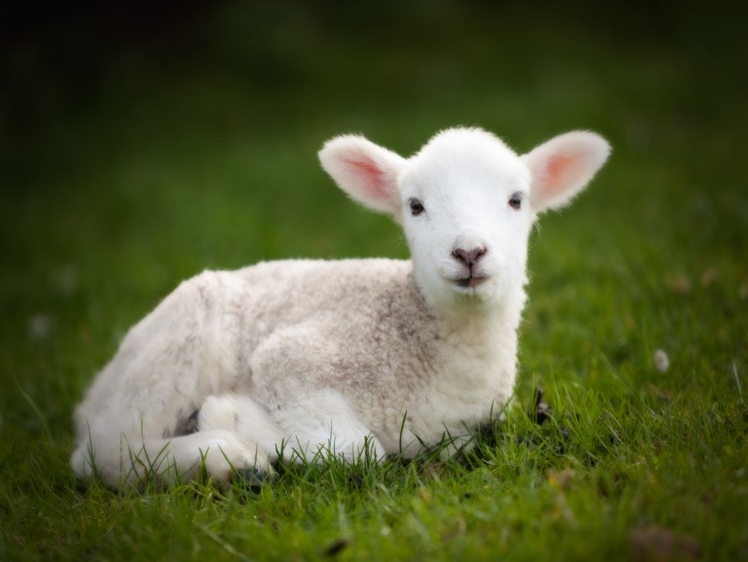 Our goal then, should be to cultivate a balanced view of Jesus
Jesus is transcendent
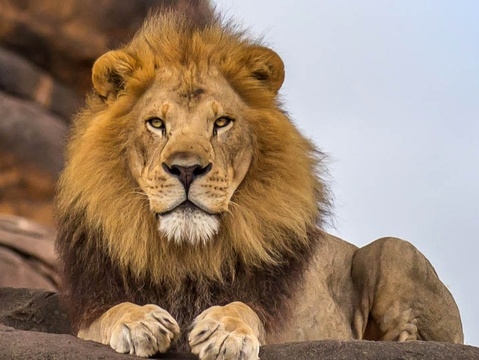 Jesus is immanent
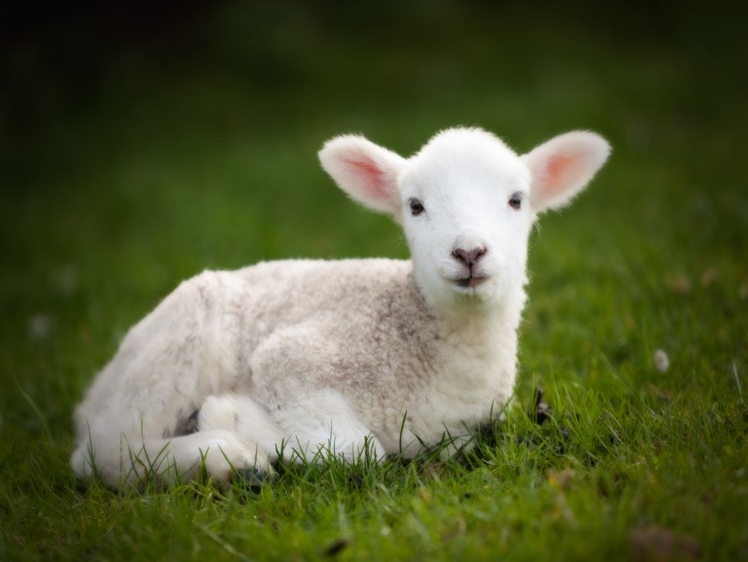 Our goal then, should be to cultivate a balanced FULL view of Jesus
Jesus is transcendent
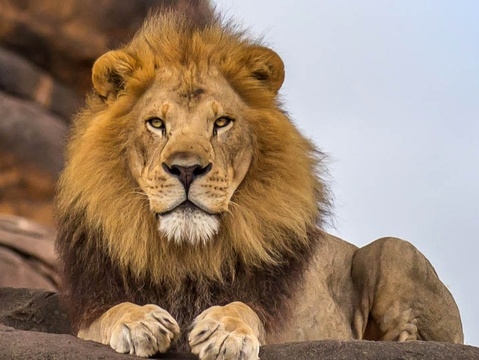 Jesus is immanent
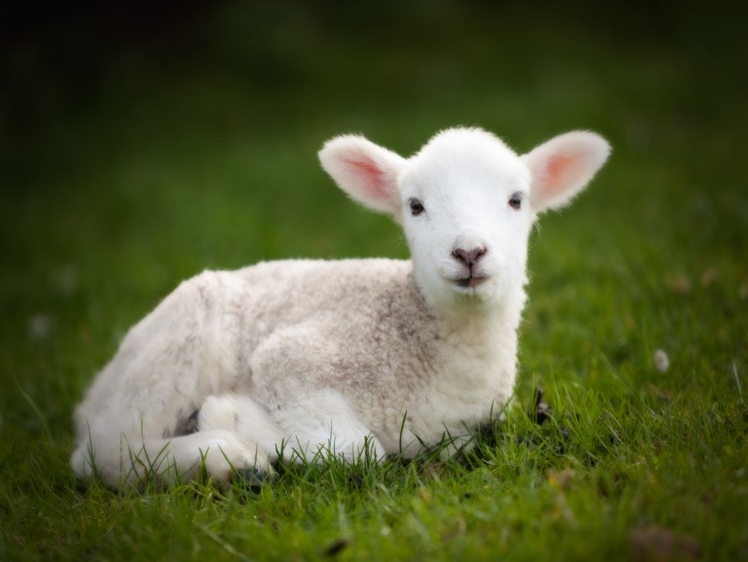 Our goal then, should be to cultivate a balanced FULL view of Jesus
Jesus is transcendent
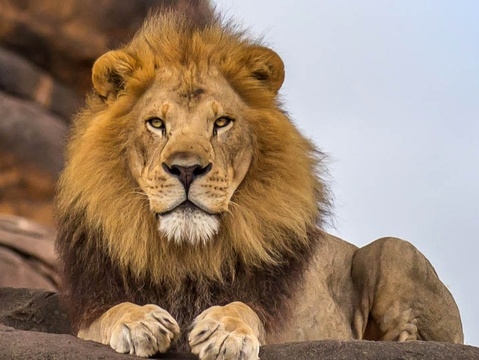 Jesus is immanent
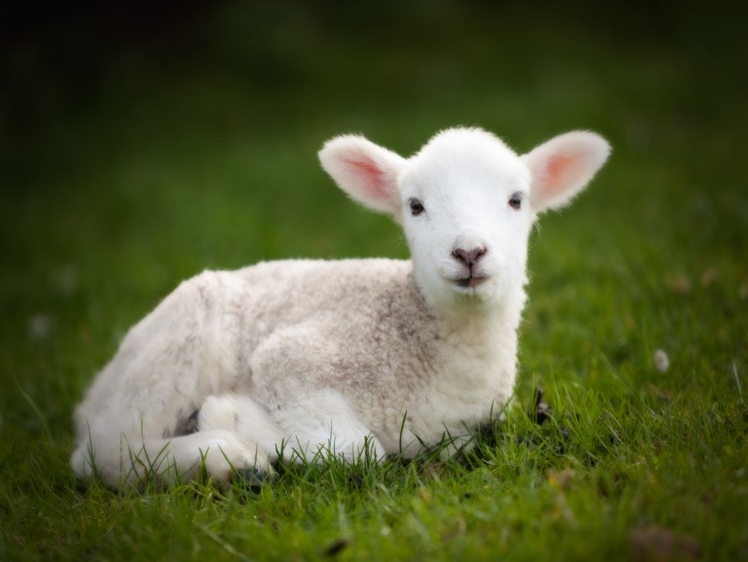 Our goal then, should be to cultivate a balanced FULL view of Jesus
Jesus is transcendent
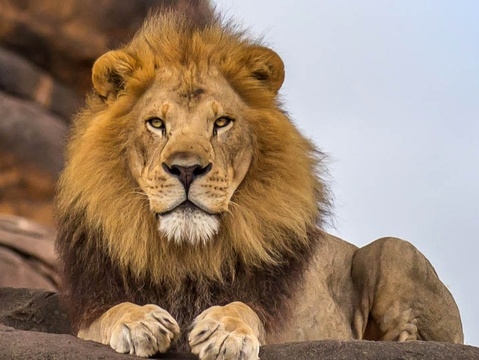 Jesus is immanent
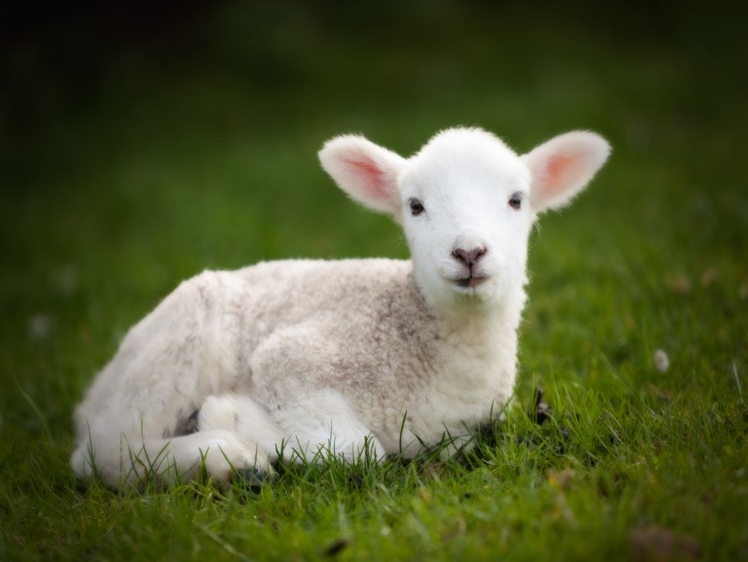 We will benefit greatly from having an accurate view of Jesus: fully transcendent and fully immanent
When I approach God . . .
Because of His immanence:
I can come to Him personally anytime, 
anywhere, and tell him anything
Because of His transcendence:
The one I come to sits on the throne!
Hebrews 4:16  Therefore let us draw near with confidence to the throne of grace, so that we may receive mercy and find grace to help in time of need.
When I approach God . . .
Because of His immanence:
I can come to Him personally anytime, 
anywhere, and tell him anything
Because of His transcendence:
The one I come to sits on the throne!
I have a standing invitation before throne of the most high God, who is always delighted to see me and interested in my life!
When I pray . . .
Because of His immanence:
I can be confident the one I’m speaking to listens, cares, and intercedes for me
Because of His transcendence:
He is powerful to act
And already knows my thoughts and heart
Therefore I can speak to him with transparent honesty, and ask bold things with confidence
When I am anxious about something …
Because of His immanence:
He is not aloof to the decisions and uncertainties I face – He is involved and concerned
Because of His transcendence:
He is not flustered, because the world is neither uncertain nor out of control to Him.
1 Pet 5:6 Therefore, humble yourselves under the mighty hand of God, that He may exalt you at the proper time, casting all your anxiety on Him, because He cares for you.
When I sin . . .
Because of His immanence:
He can sympathize with the human condition, and extends grace to me personally
Because of His transcendence:
He knows all, takes issue with my sin, and is the judge
Therefore, I do not need to hide from God.  Instead, I can own my failures under grace, and draw near to Him knowing that He has shed His blood to release me from the guilt and power of sin
When others sin against me . . .
Because of His immanence:
He is sympathetic to my anger, pain, and frustration.  He comforts me in my distress
Because of His transcendence:
He is totally righteous and just; vengeance for all evil belongs to Him
Therefore I can forgive, entrusting retribution to Him, and knowing that He has forgiven me as well
When I try in ministry . . .
Because of His immanence:
He involves us in His work, and proactively leads us as the head of the church
Because of His transcendence:
All ministry endeavors are His mission, and can only ever succeed if He ultimately carries them out.
Matt 28:20 ”I am with you always, even to the end of the age.”
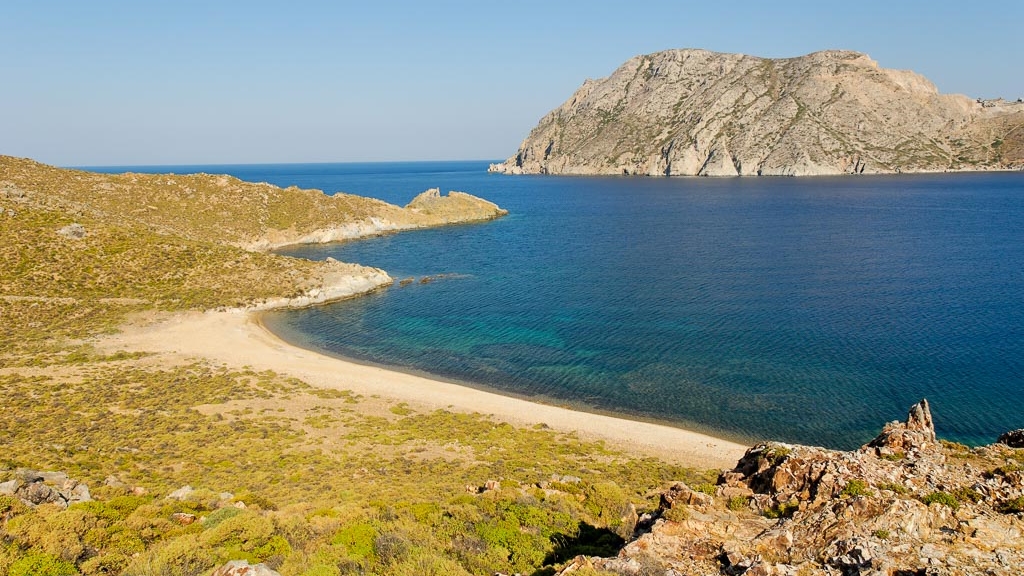 Have you met 
this Jesus?